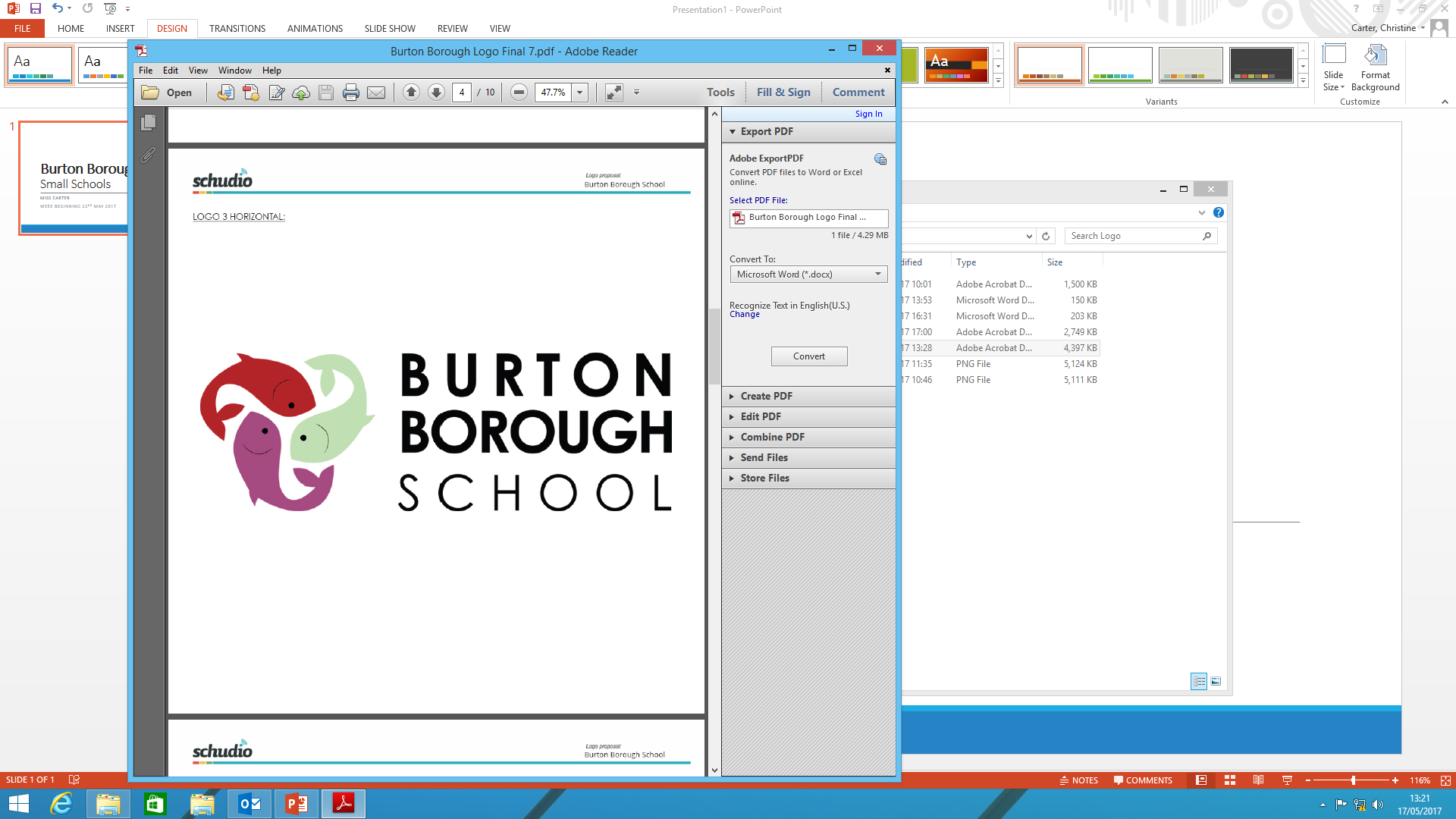 Burton Borough School
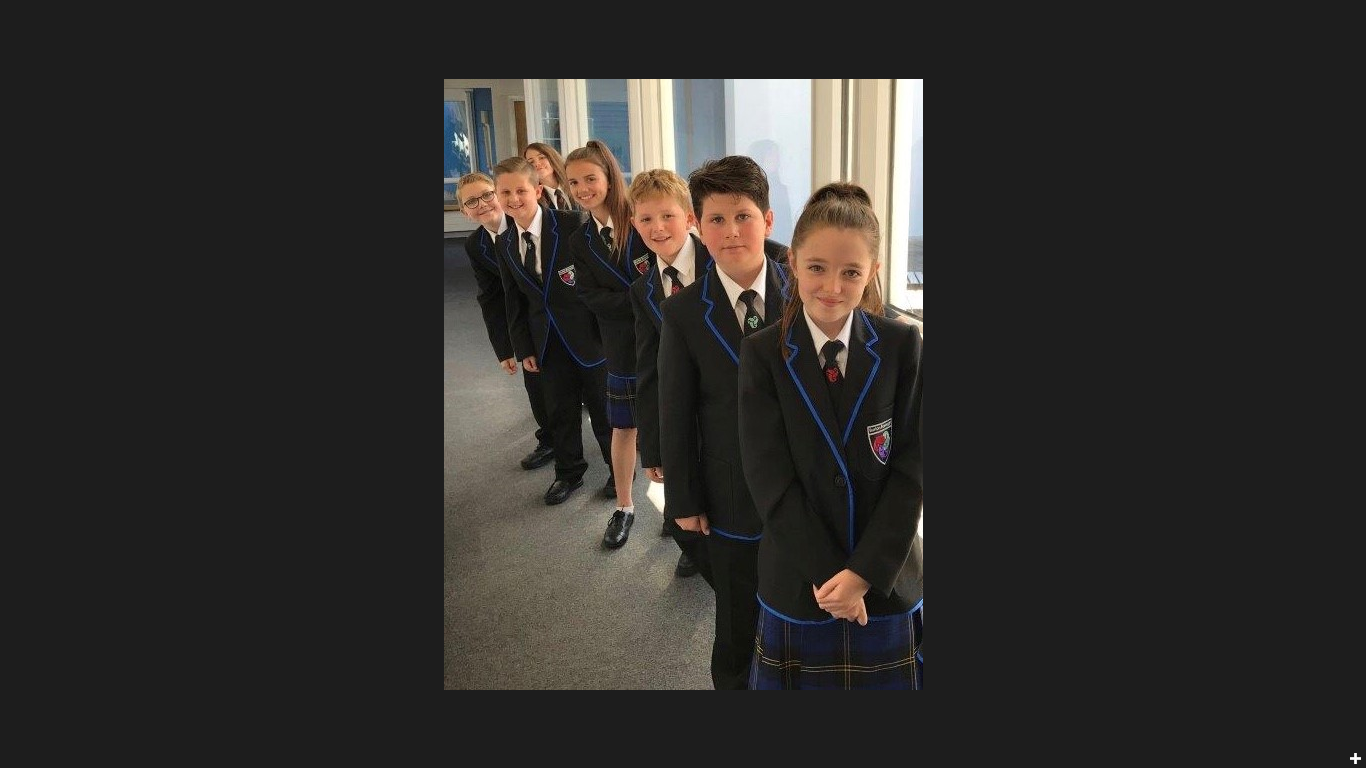 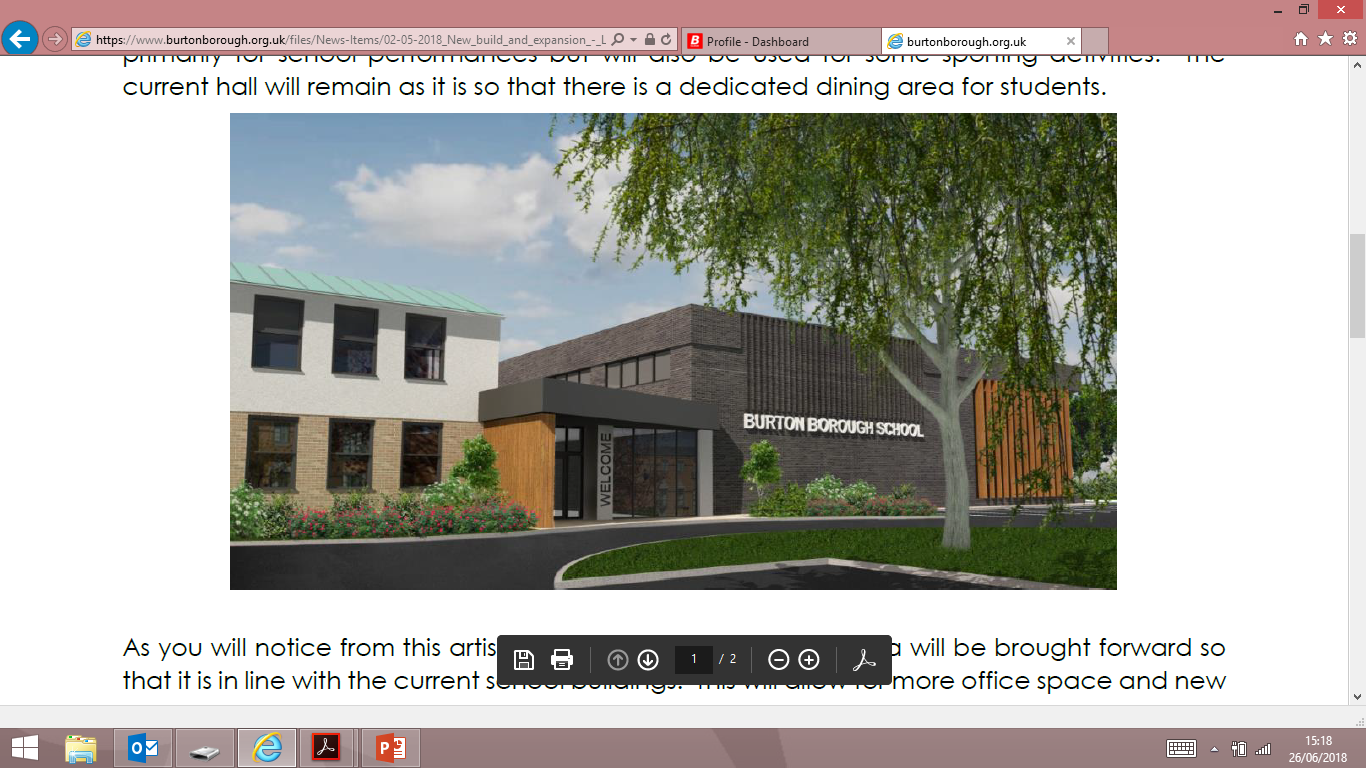 Year 6 transition September 2020. Information for Parents
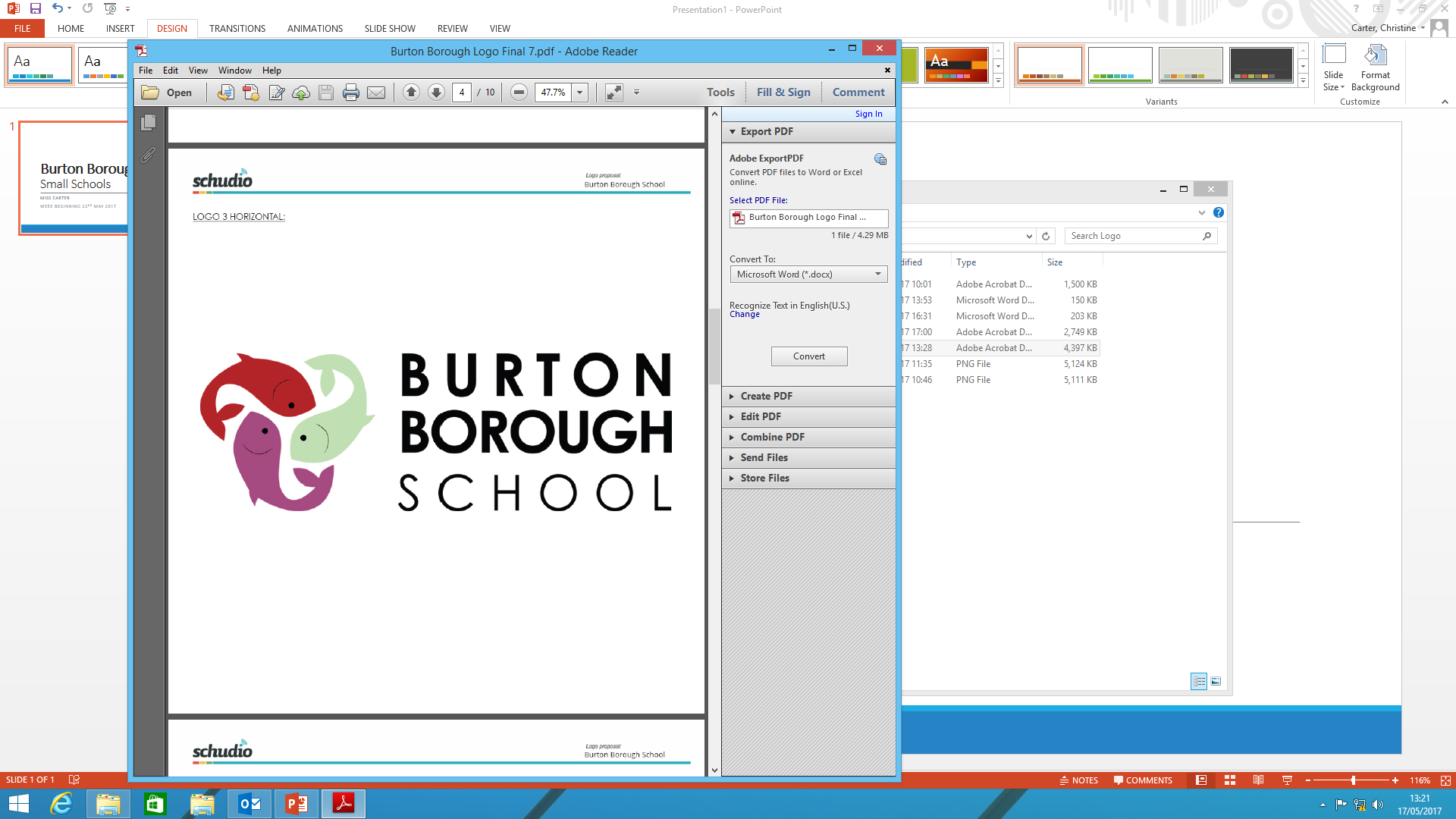 Introductions:
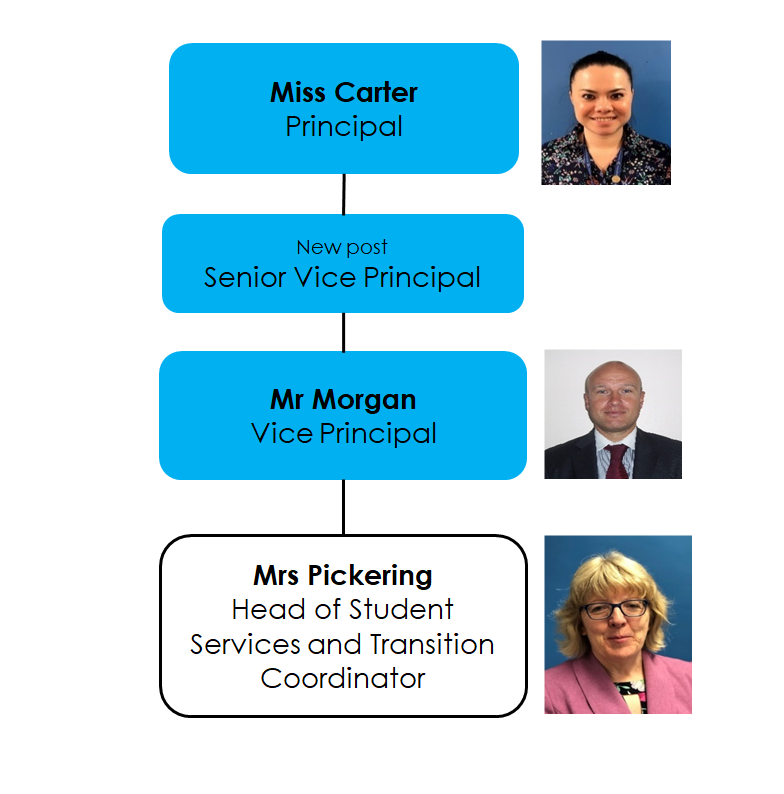 Three ‘Small Schools’ you will all be joining
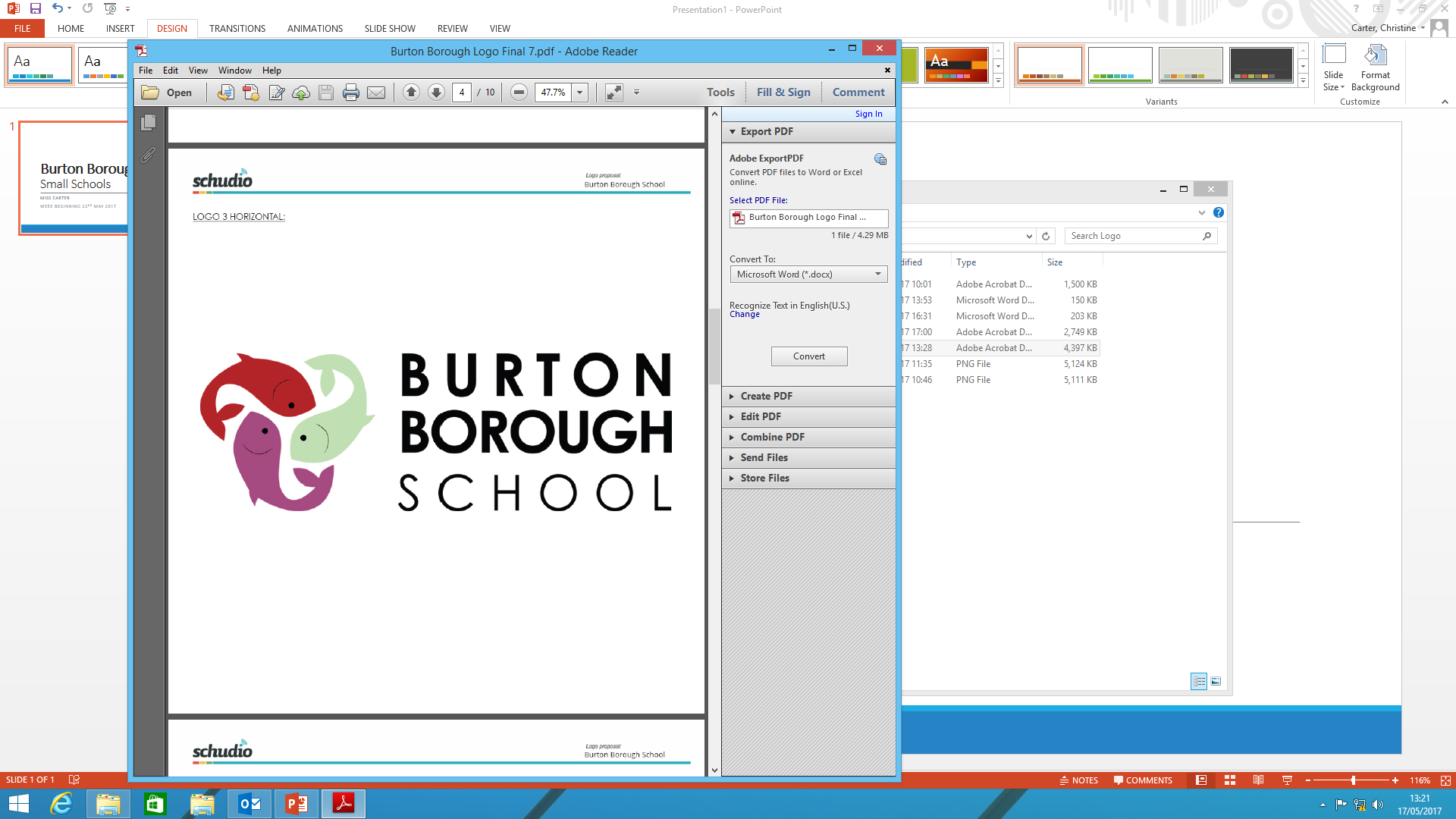 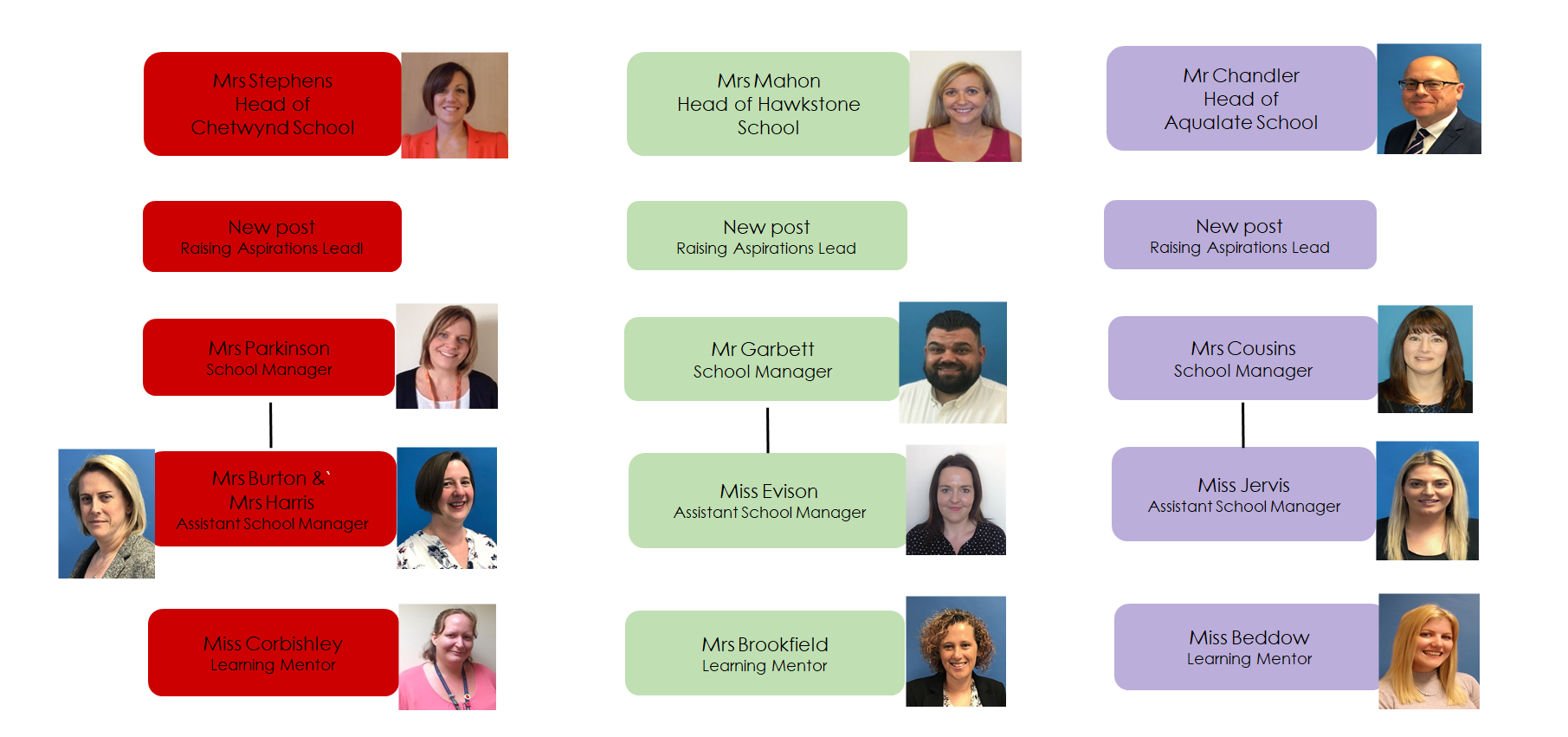 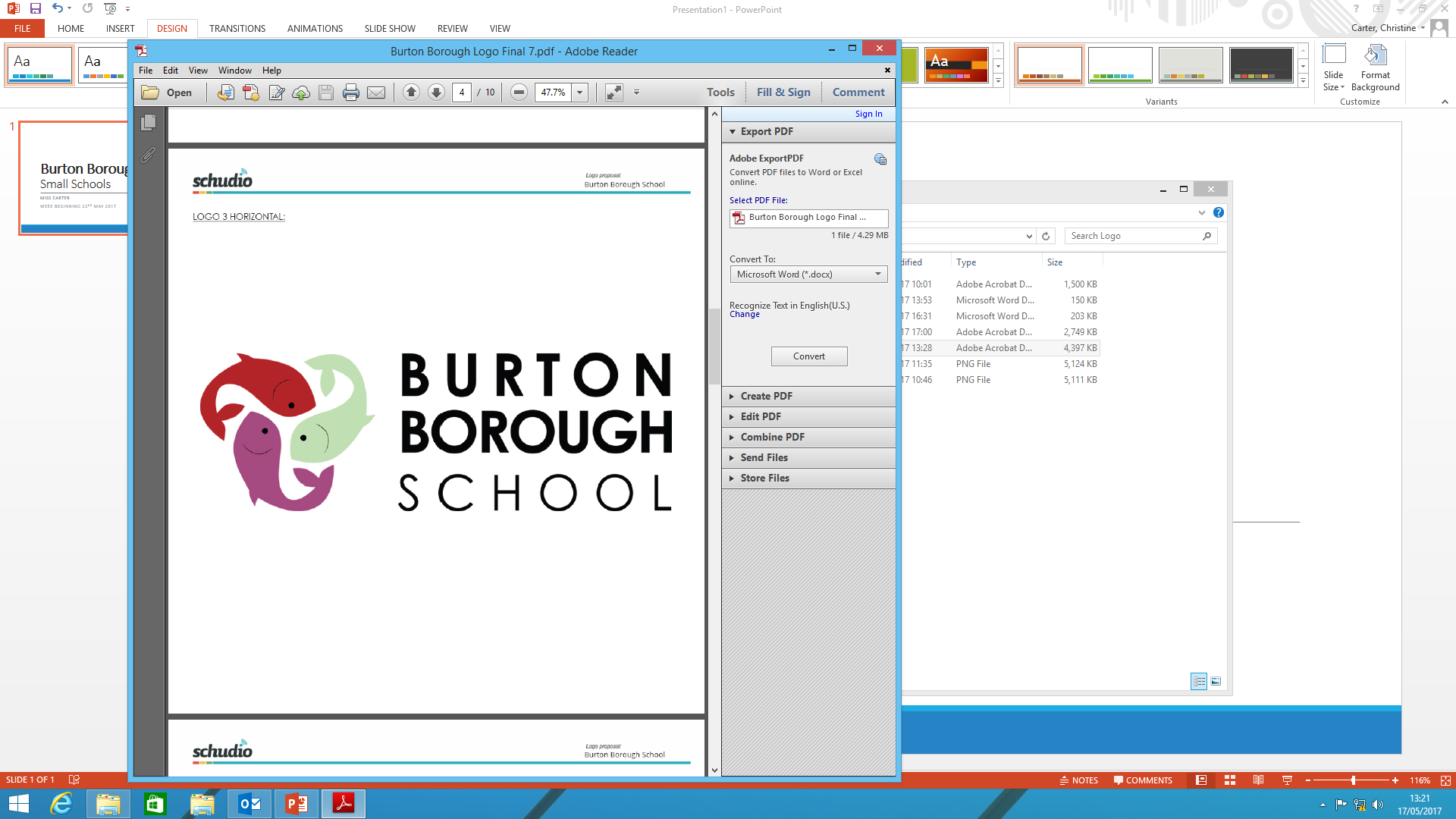 Who to contact when your              child starts with us in September
Form tutor -First contact for all general concerns and enquiries. (E-mail or note in PSD).
School Manager – for pastoral and welfare concerns.
Head of School – for specific pastoral issues and academic progress.
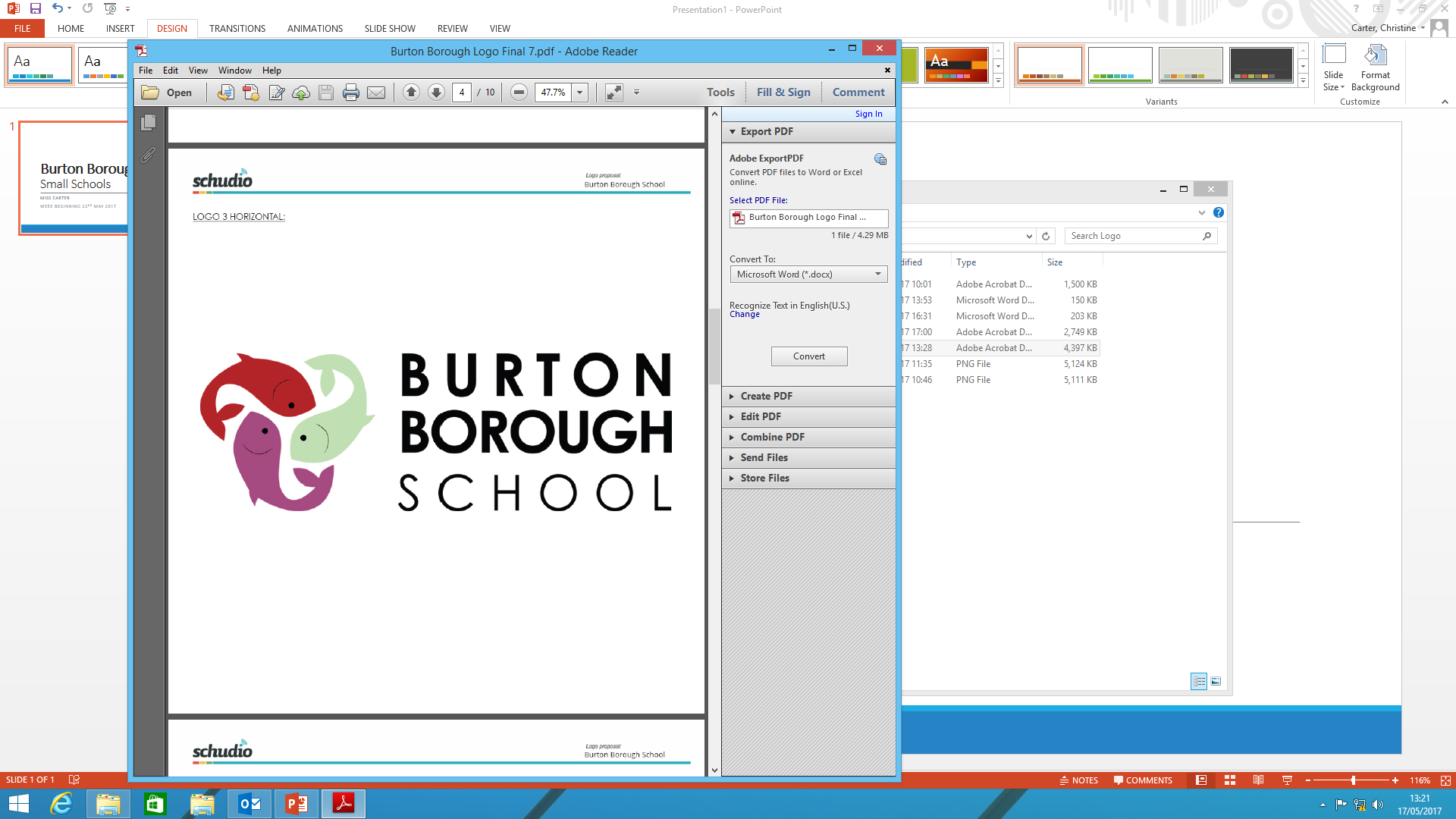 The School Day
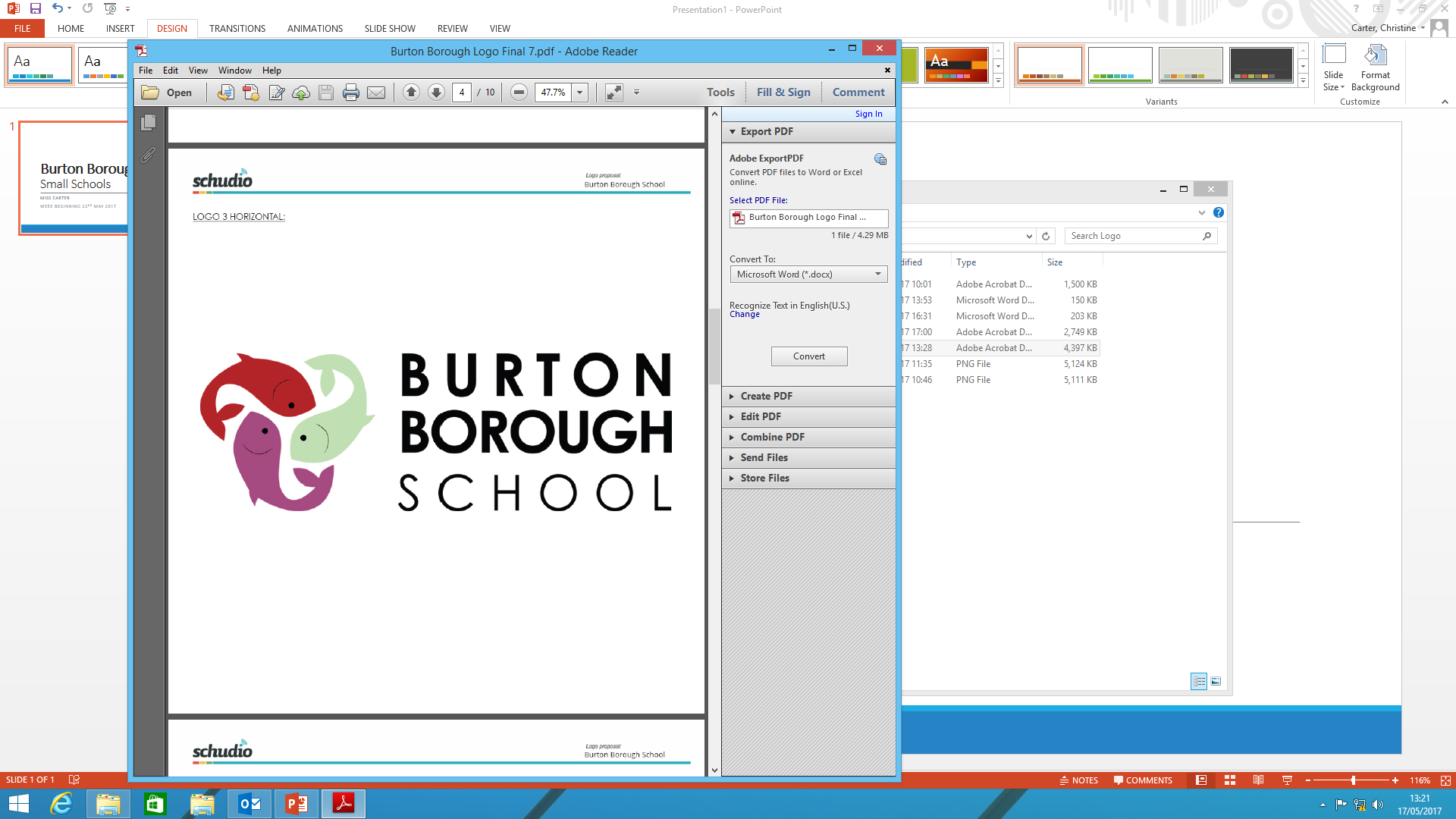 Our contact with you
Autumn term – Form tutor “Meet &      Greet” after school session
Two progress reports
 Annual report
One parents’ evening to meet with subject teachers.
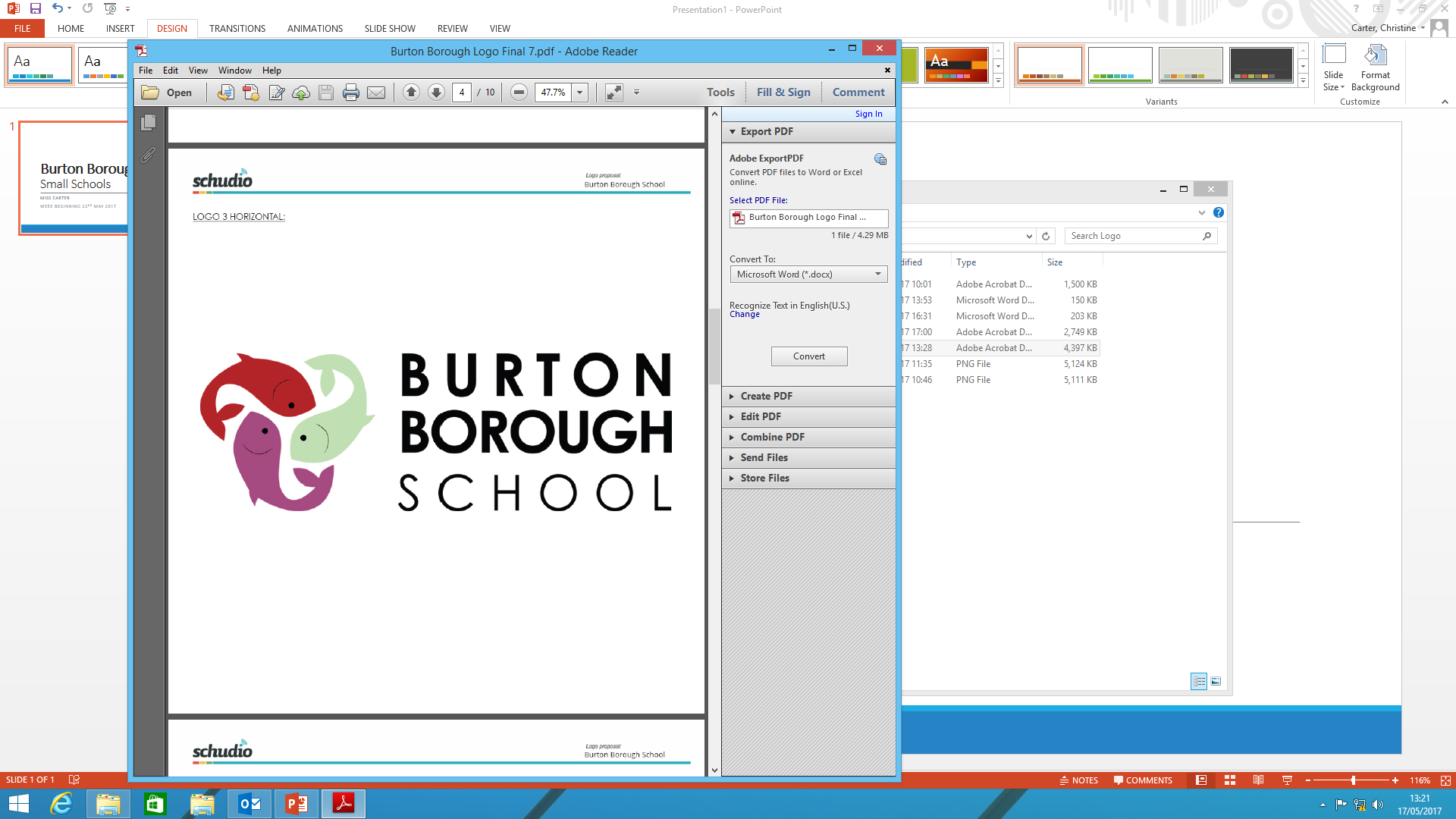 Attendance
Phone or email the school as soon as possible to inform us if your child is absent attendance.bbs@taw.org.uk  01952 386554
Absences not due to illness are only ever authorised in exceptional circumstances. Please check the school website
https://www.burtonborough.org.uk/our-school/school-policies
Student Wellbeing
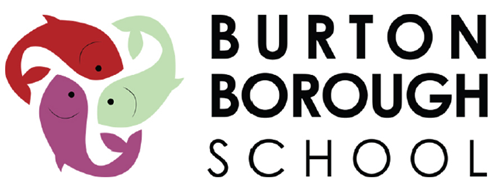 This is very important to us at Burton Borough and we will support your Child’s Wellbeing in a number of ways:
Student Wellbeing Mentors
Staff Wellbeing Mentors
Units covering Wellbeing in PSHE
Wellbeing themed EEL days
School counsellors/Anger management intervention/Mental Health Nurse Practitioner
Interventions to support Wellbeing
ELSA trained staff to support individual students.
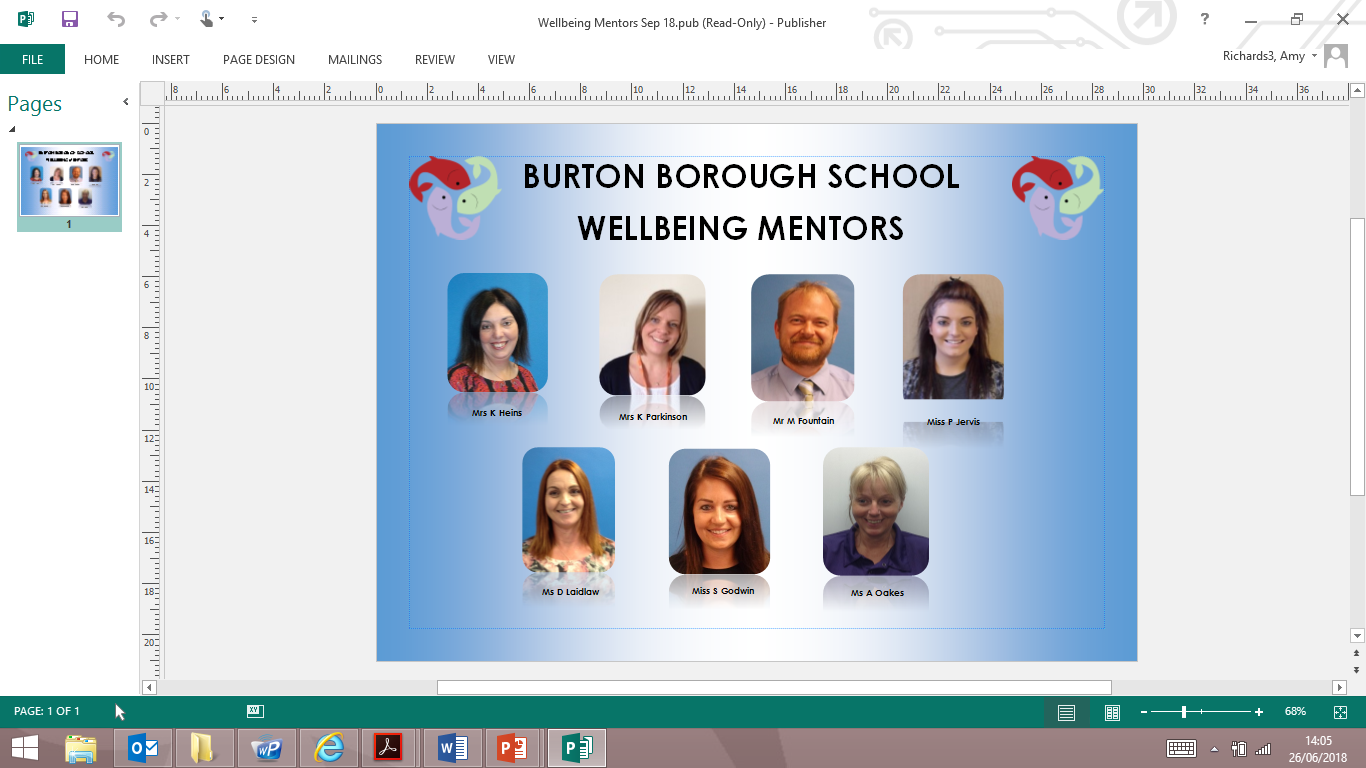 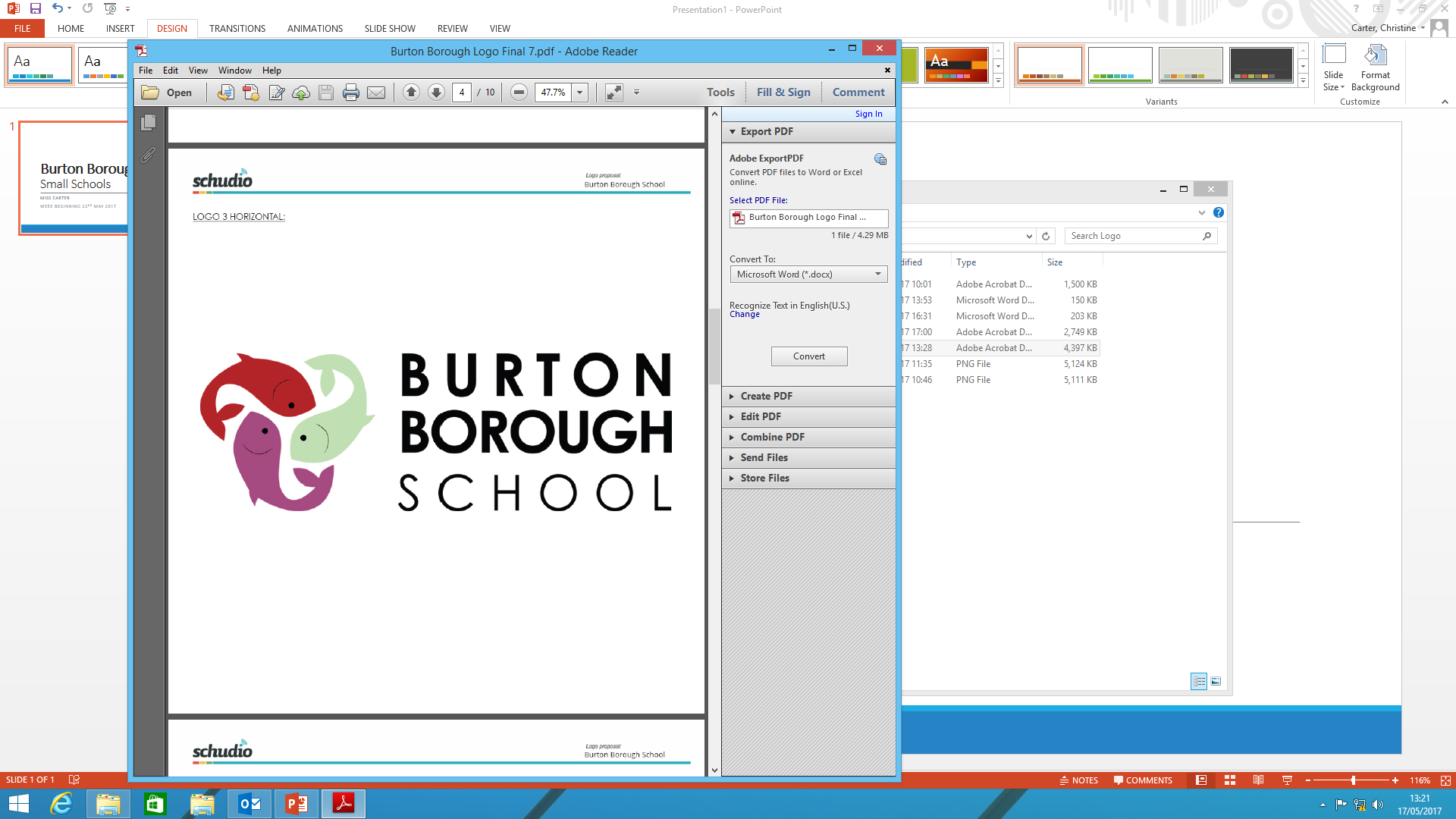 Students may need your support with being prepared…
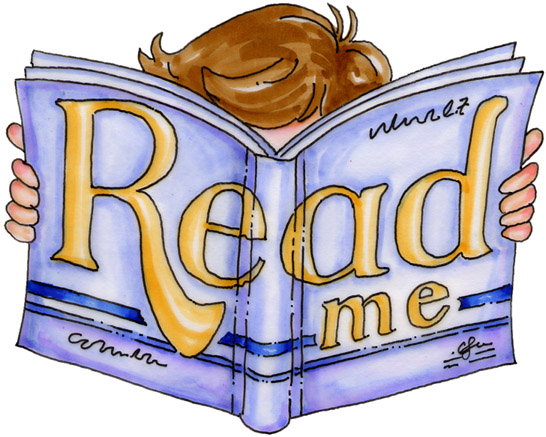 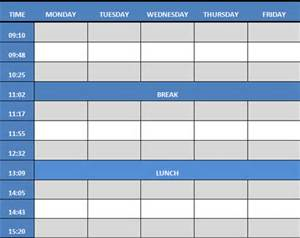 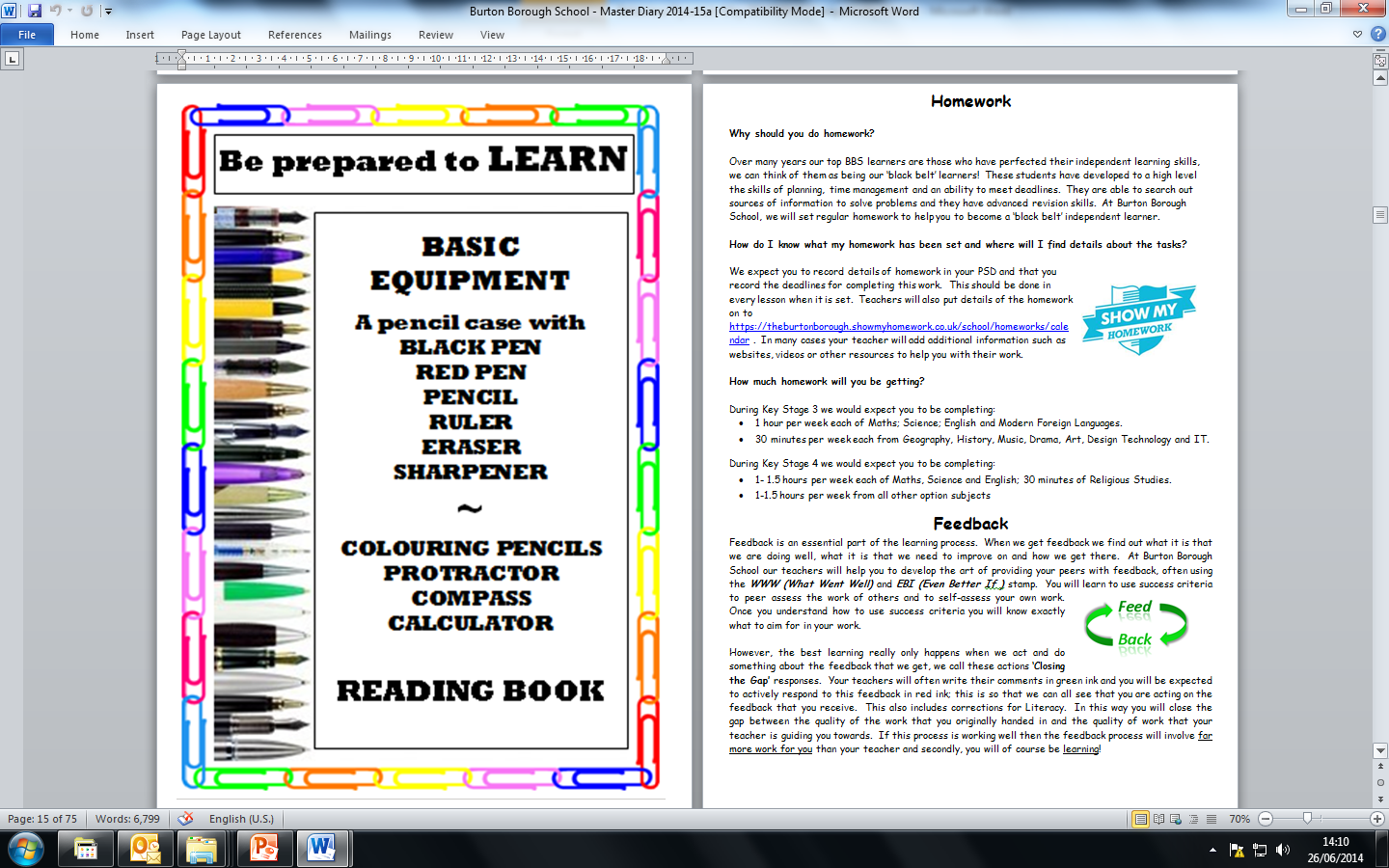 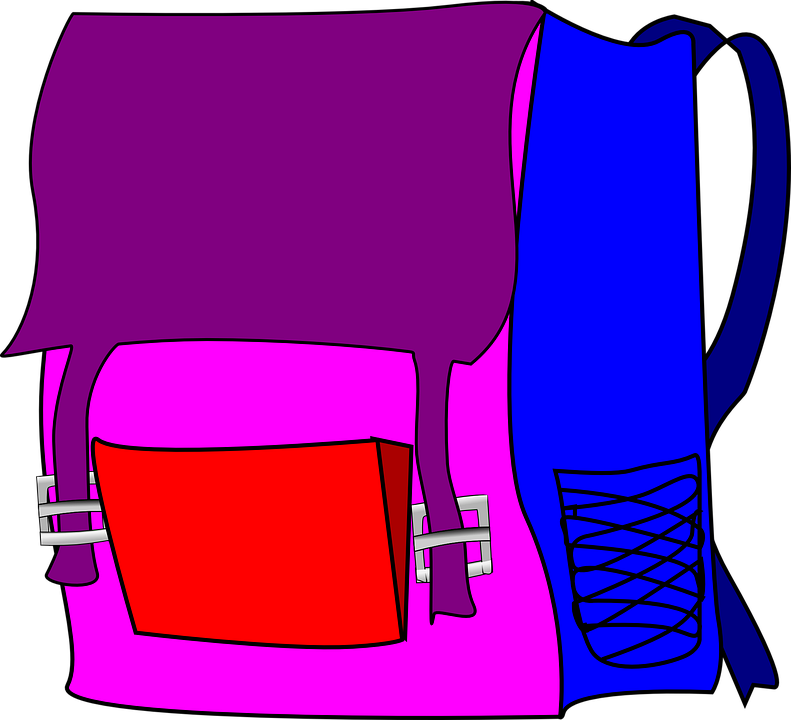 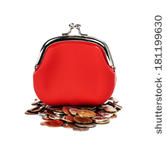 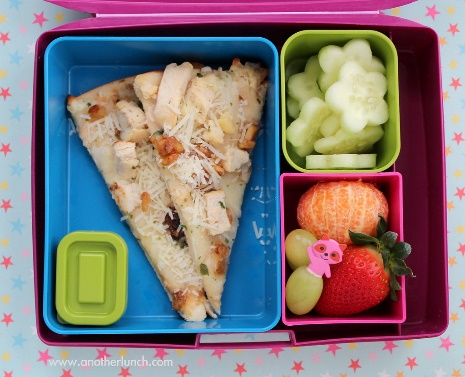 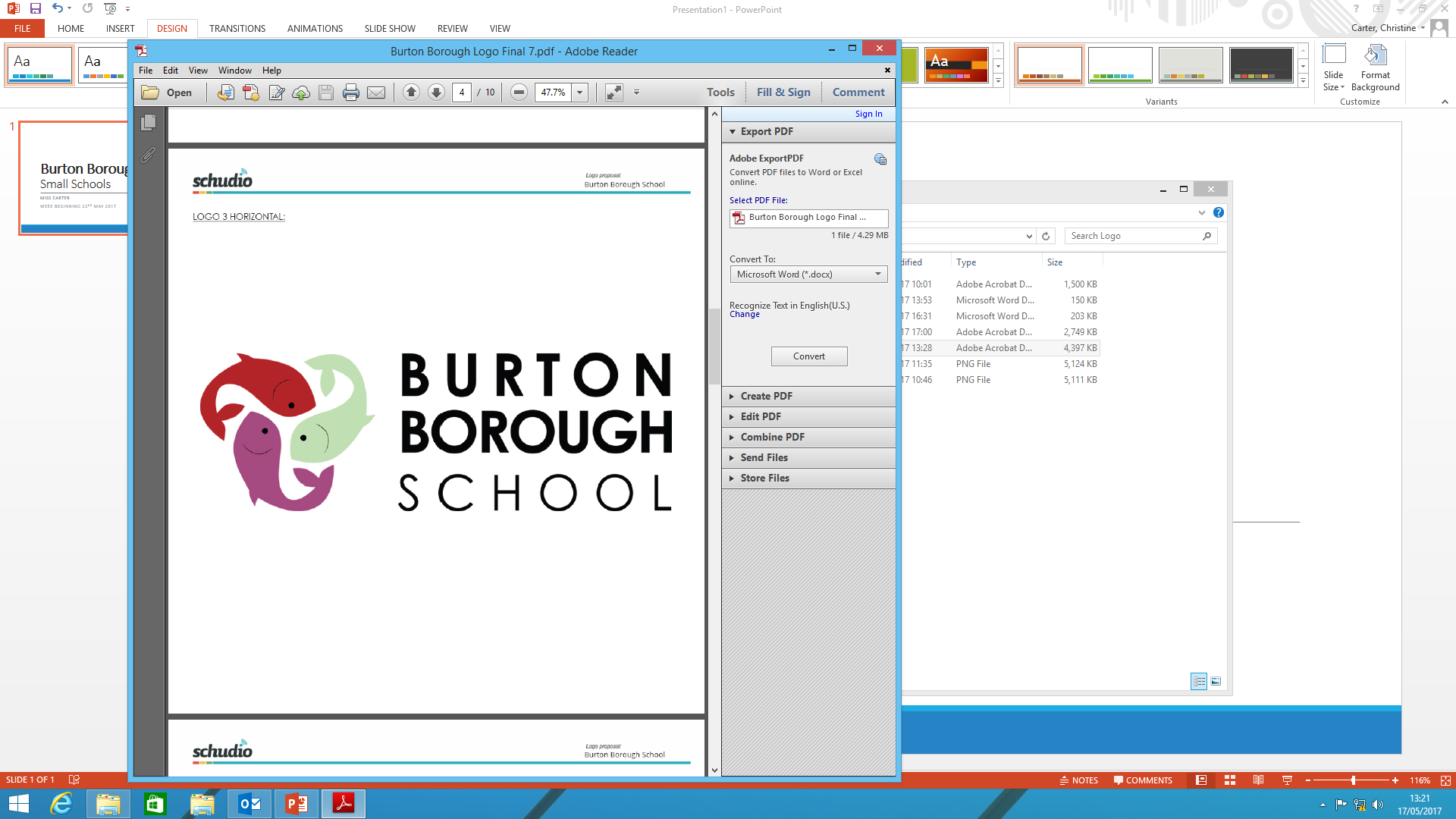 Over the summer help them prepare a work place for school …
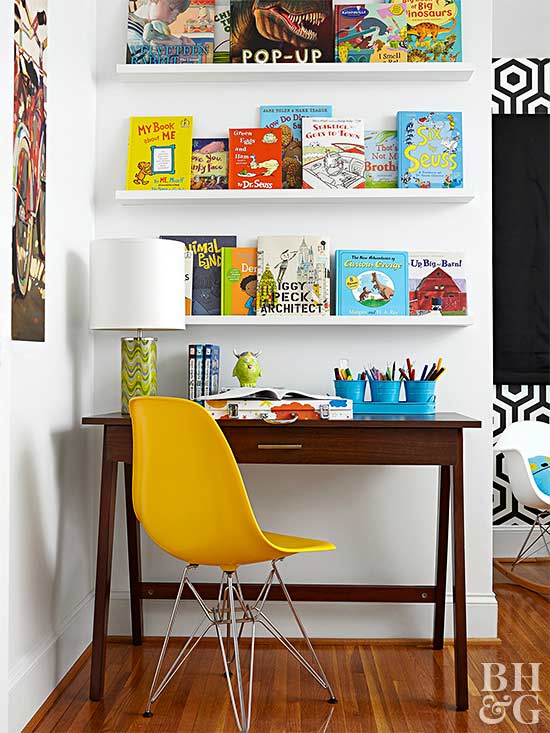 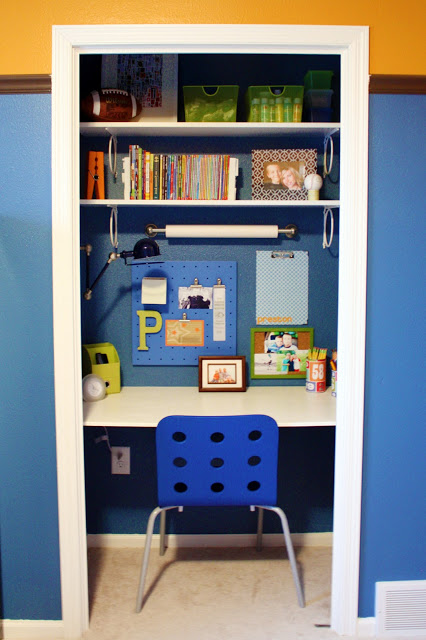 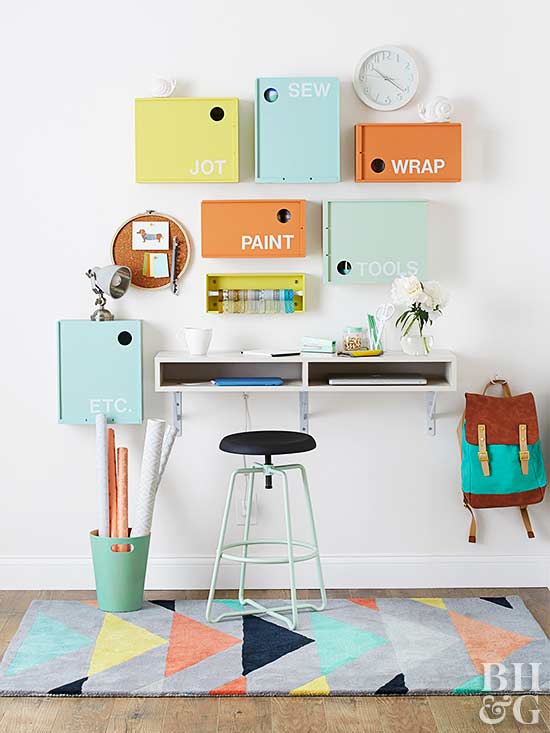 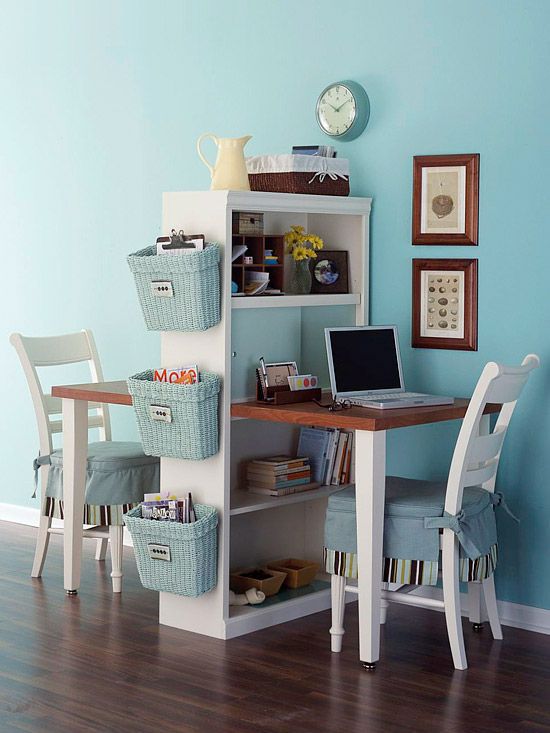 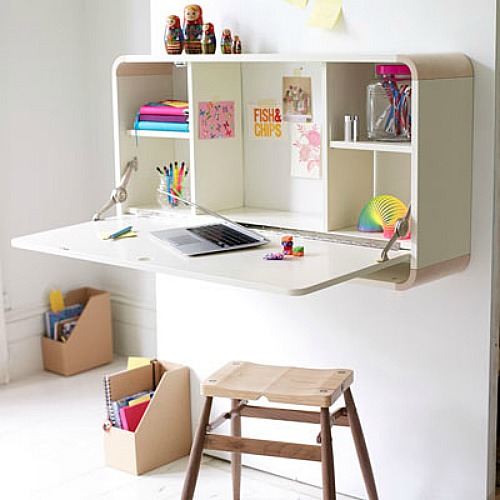 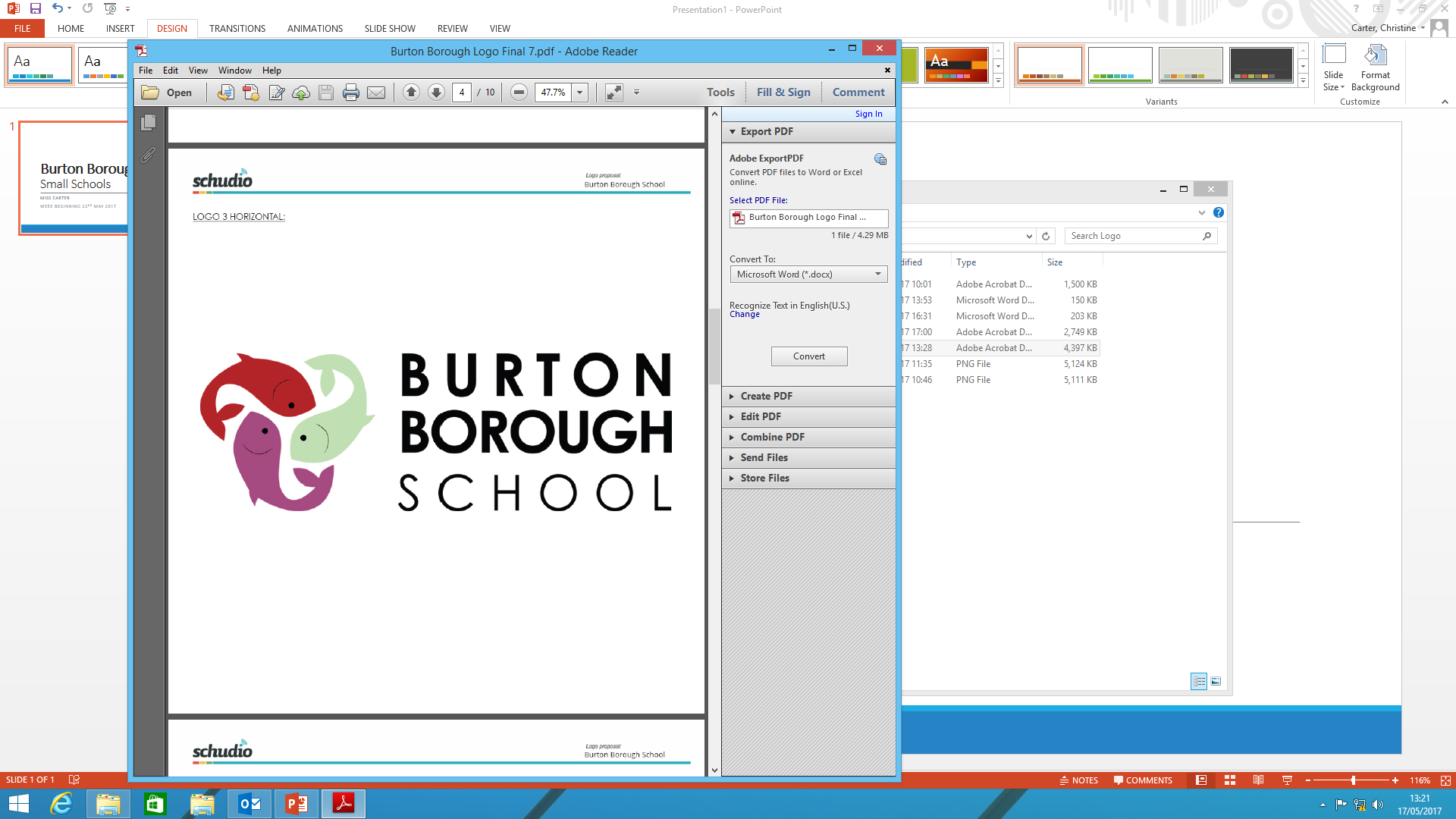 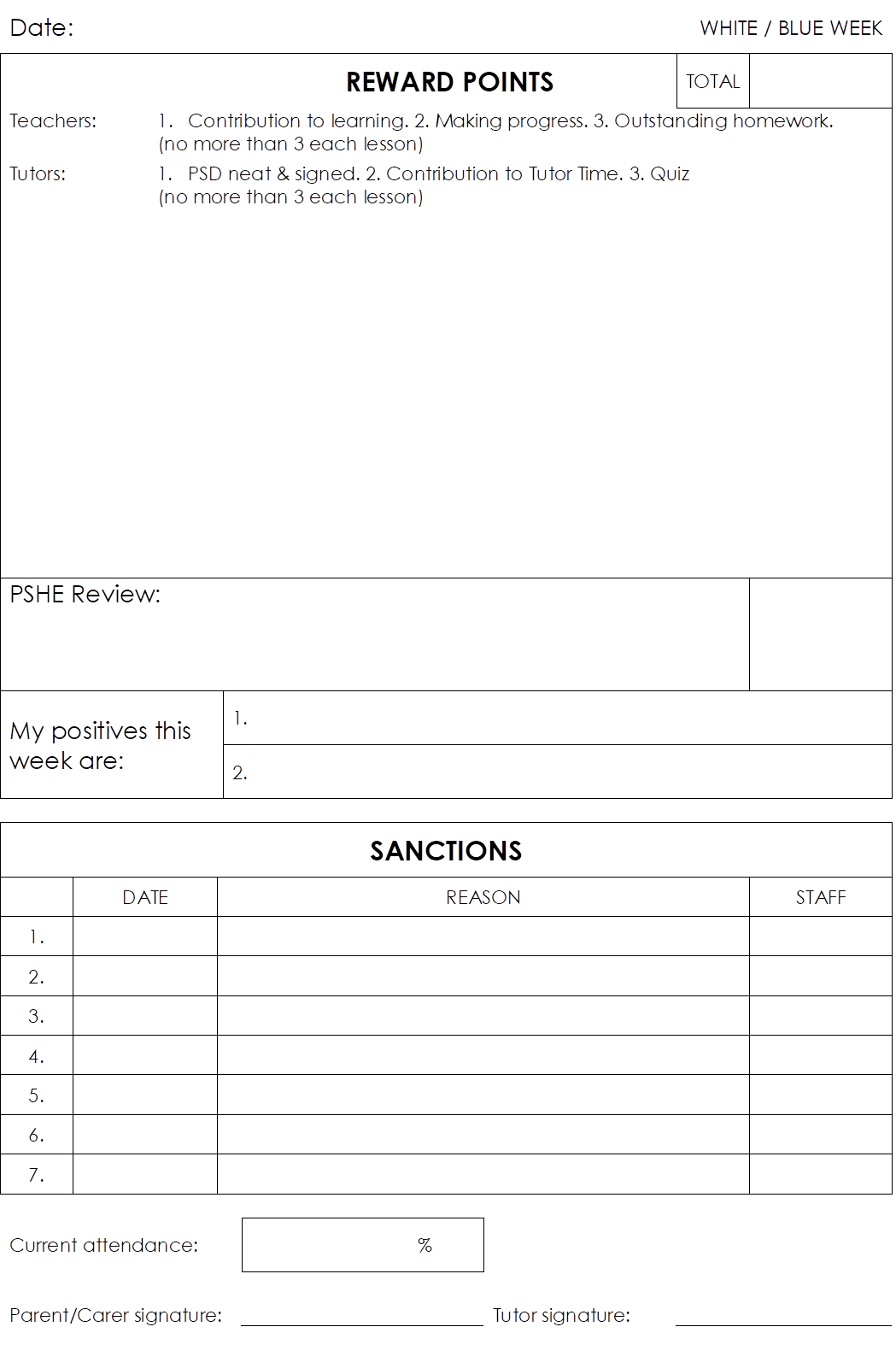 We will give your child a Personal Study Diary and a Standards card when they start
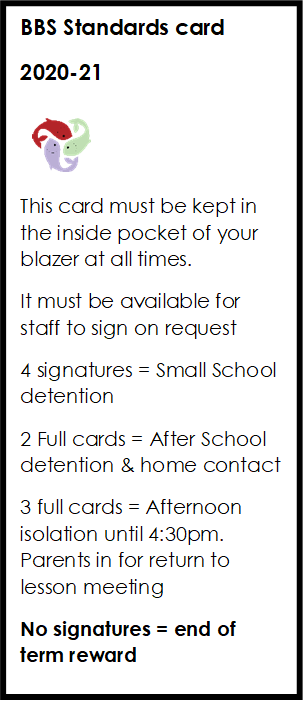 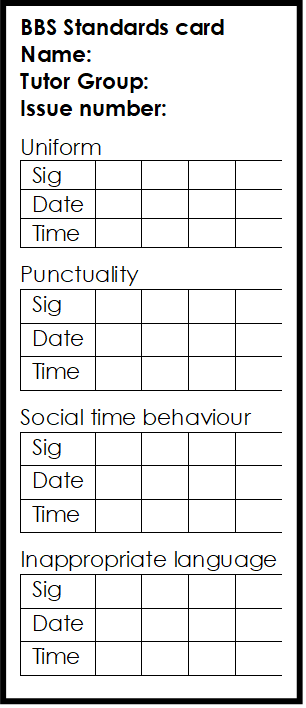 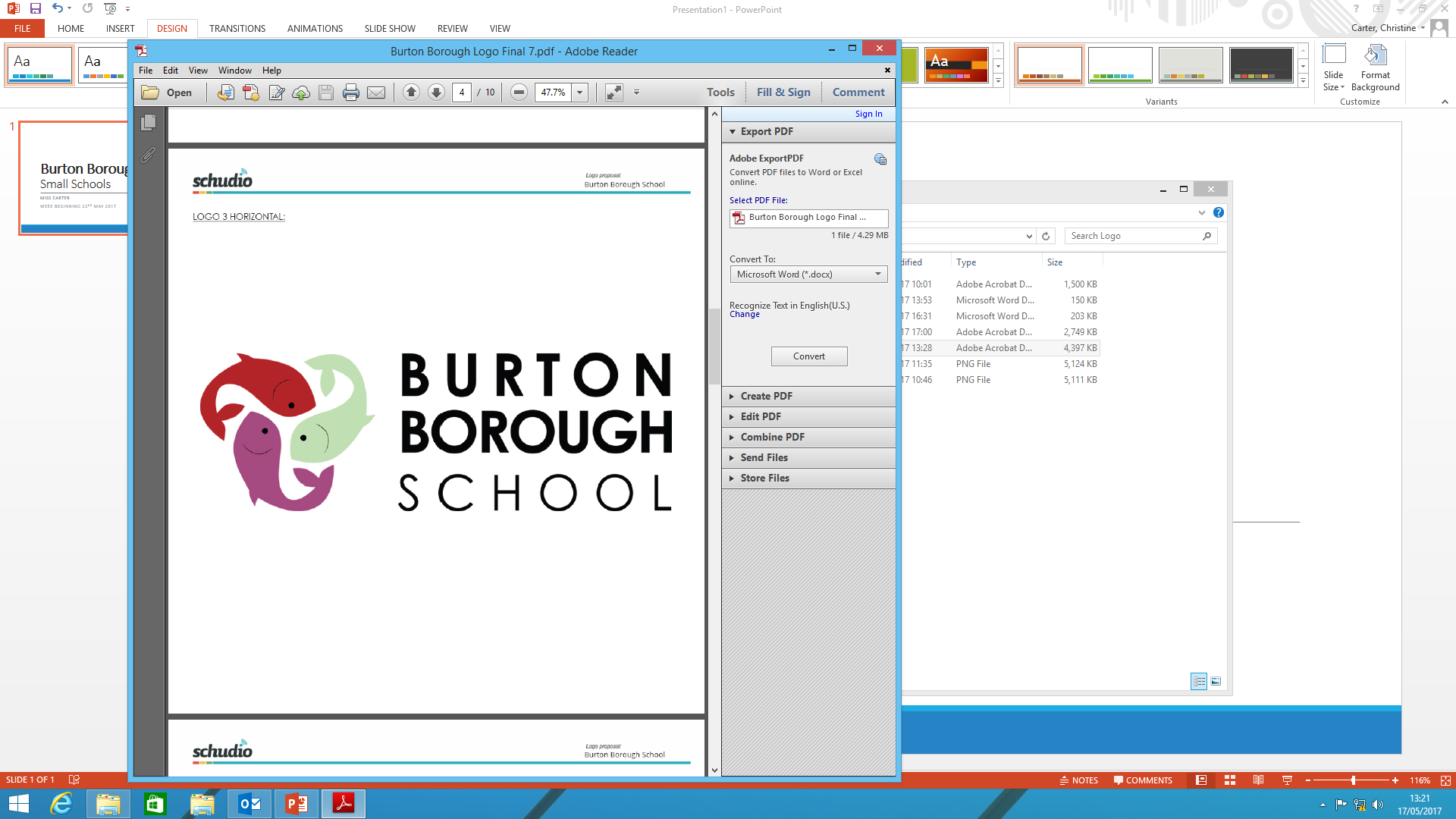 Homework
Homework – Homework Club
Homework online resources - links from School website - https://www.burtonborough.org.uk/
Show my homework https://theburtonborough.showmyhomework.co.uk/school/homeworks/calendar
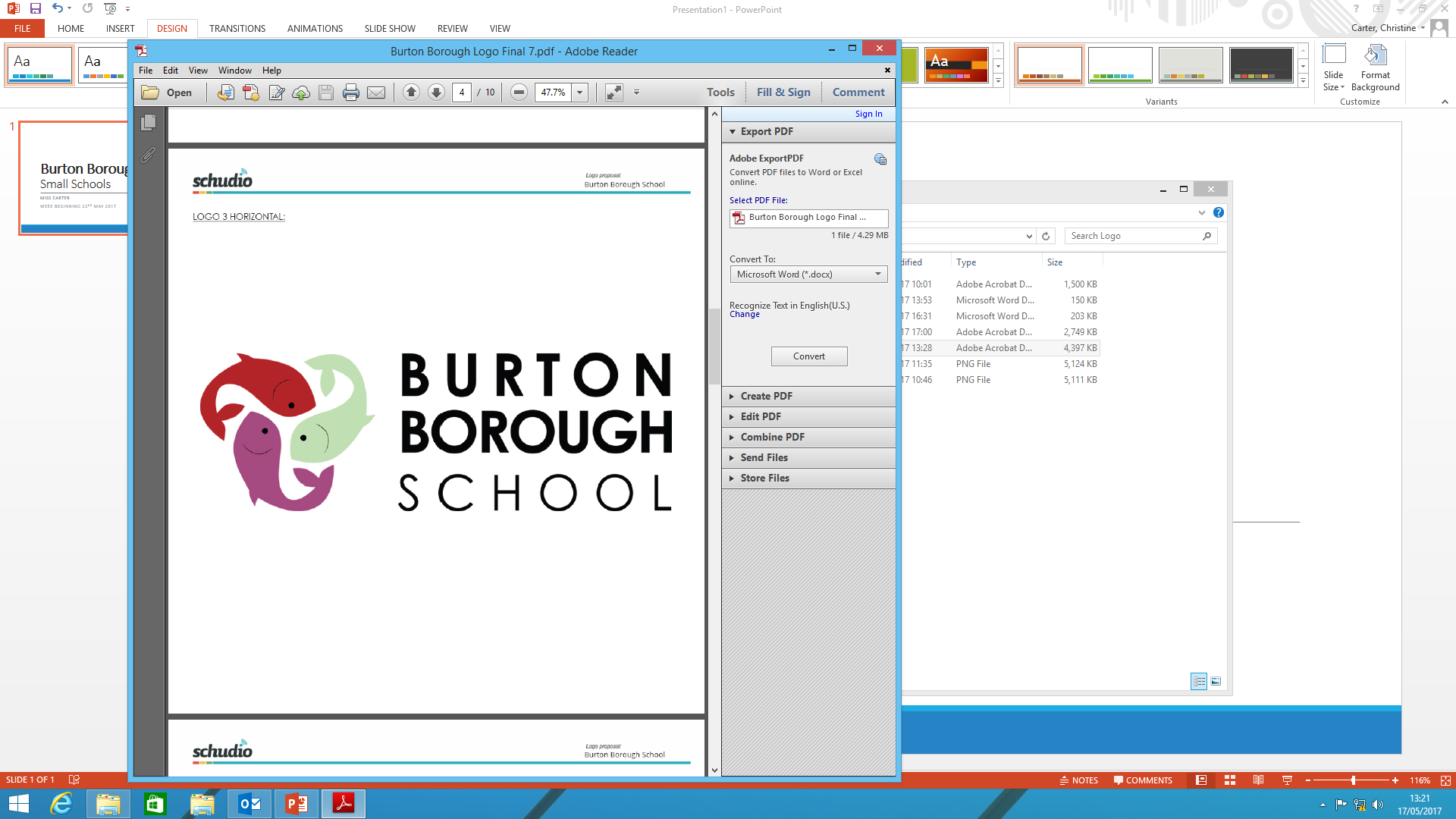 Uniform…
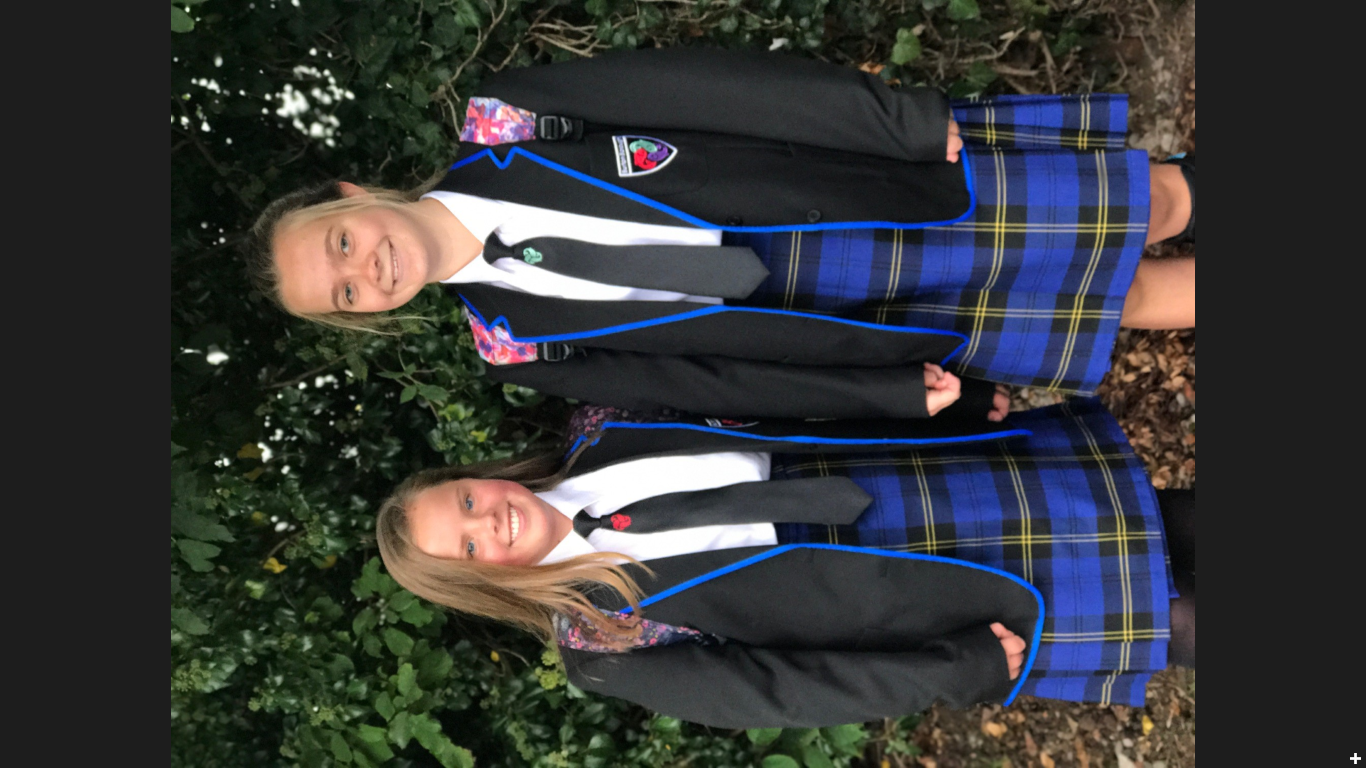 Chetwynd – Red
Hawkstone – Green
Aqualate – Purple
 
 Available from Bakers in Wellington and 
  Tots & Teens in Newport
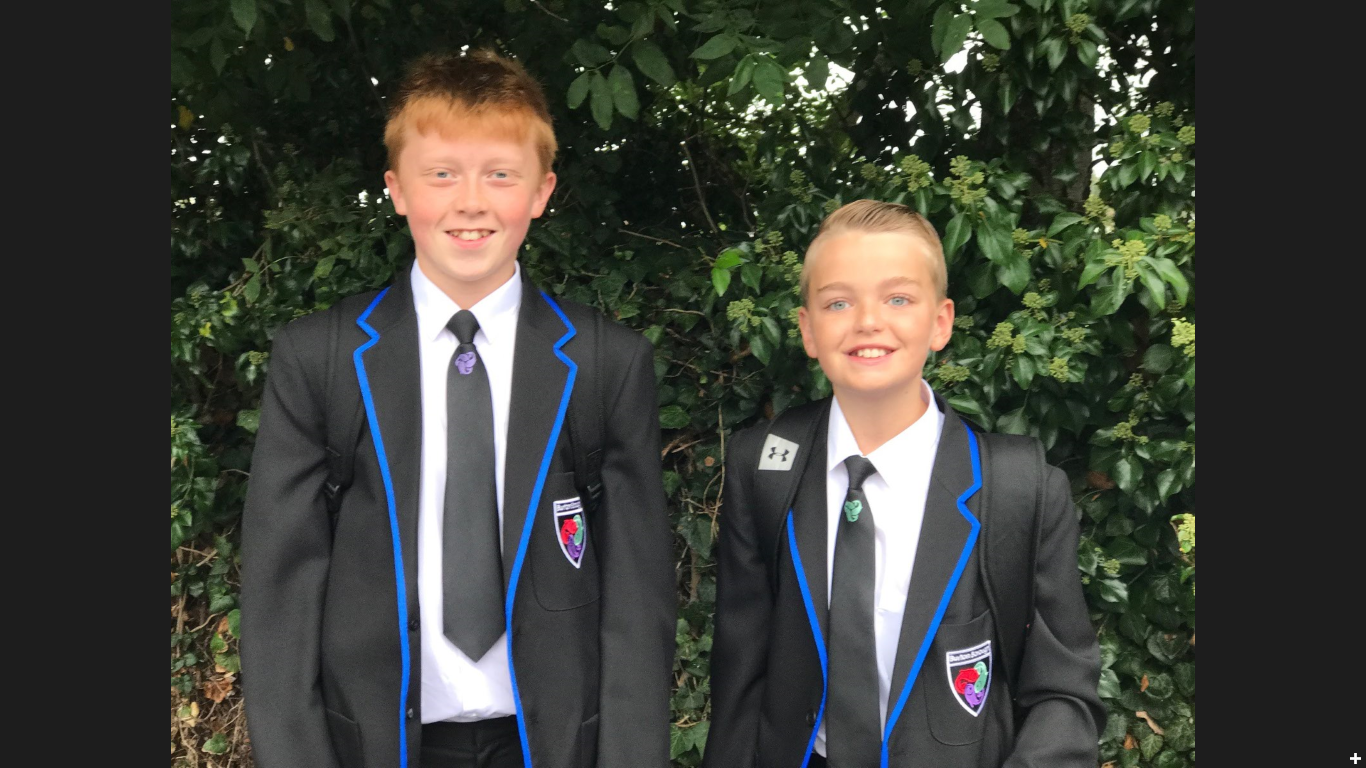 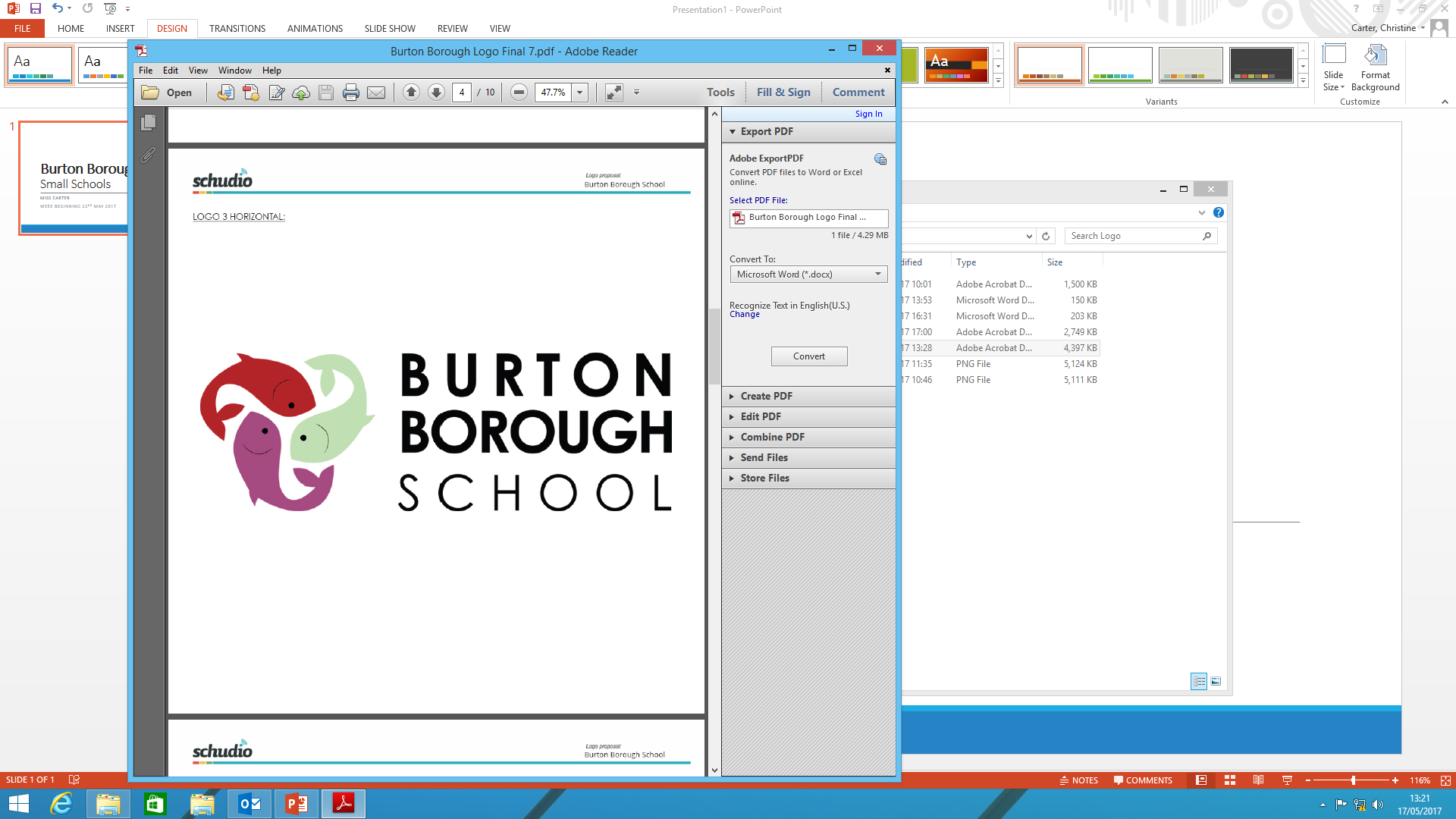 Mobile Phones…
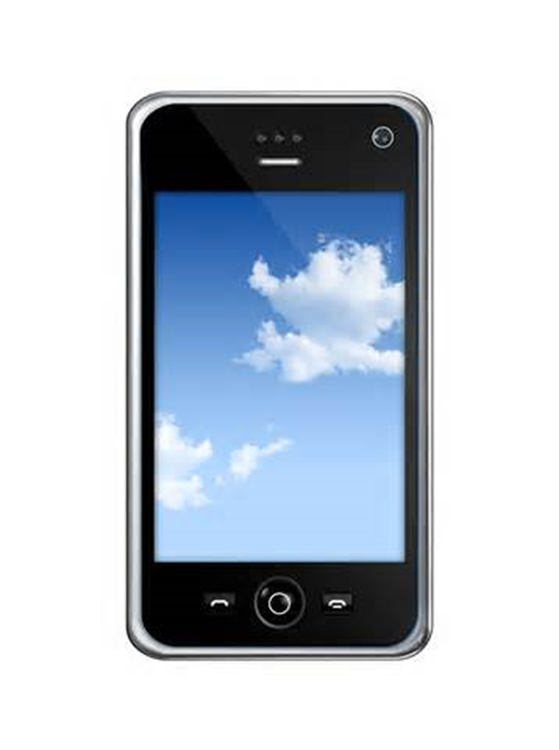 In the school buildings (including the cafeteria) phones are to be:
Switched off.
Out of sight in a bag or pocket.
Teachers may allow students to use phones in lessons for learning only.
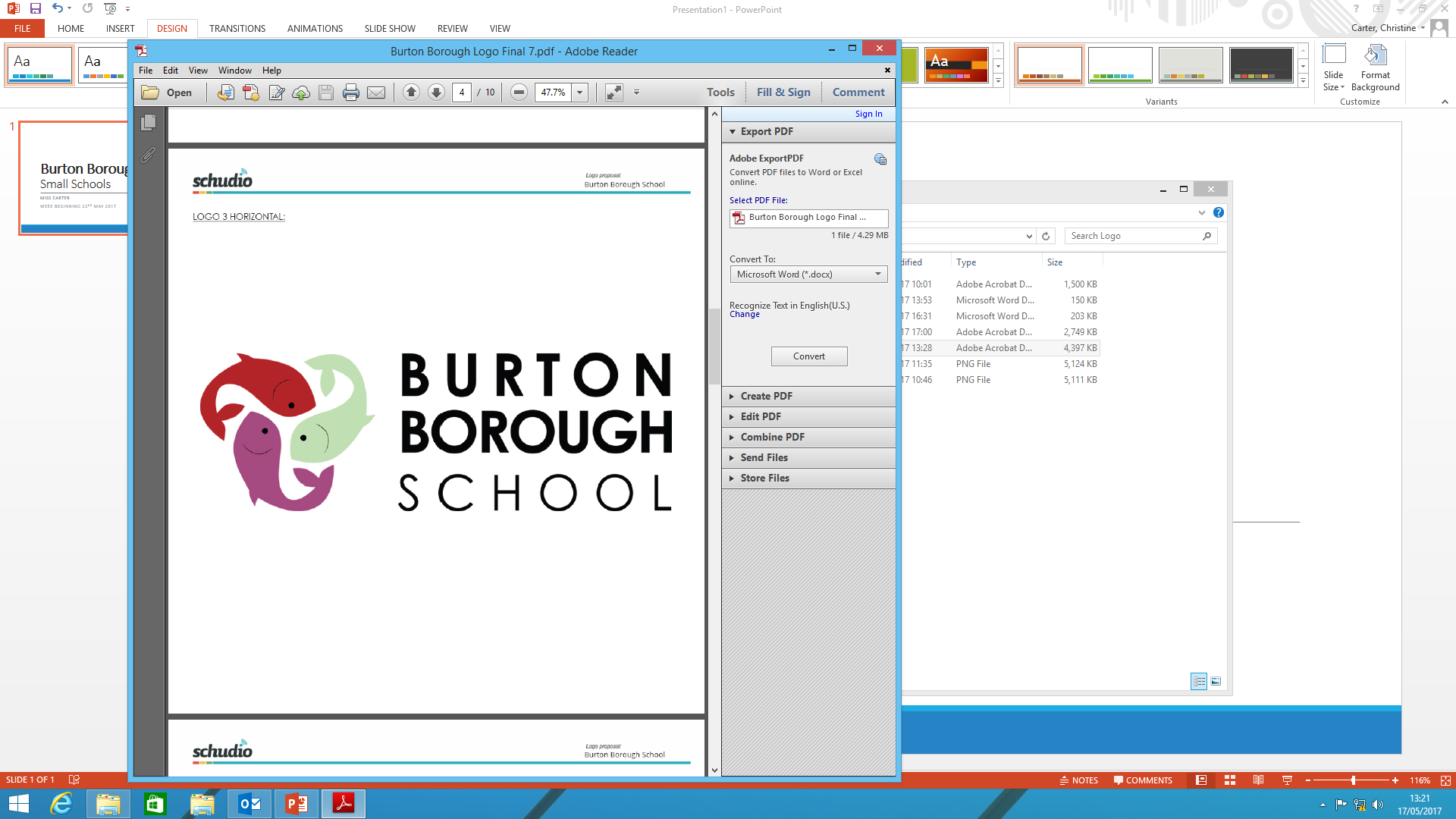 Mobile Phones…
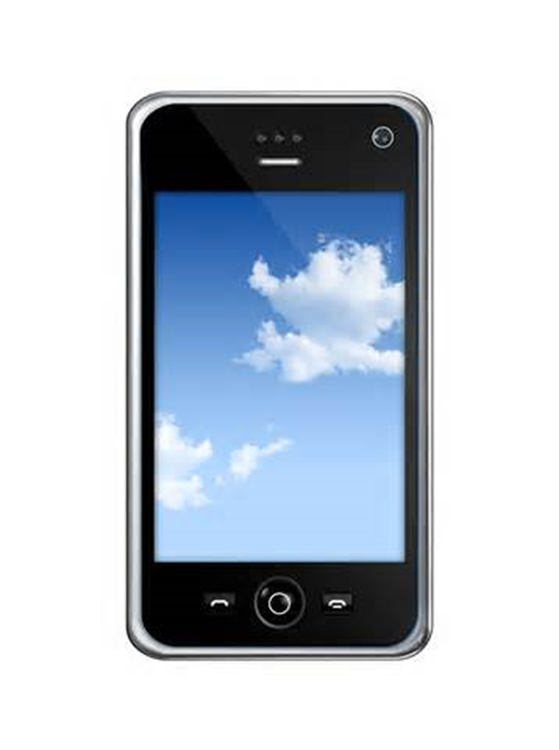 In Social Time:
Be responsible
Be kind
In an emergency, students need to contact their small school, who will then contact home
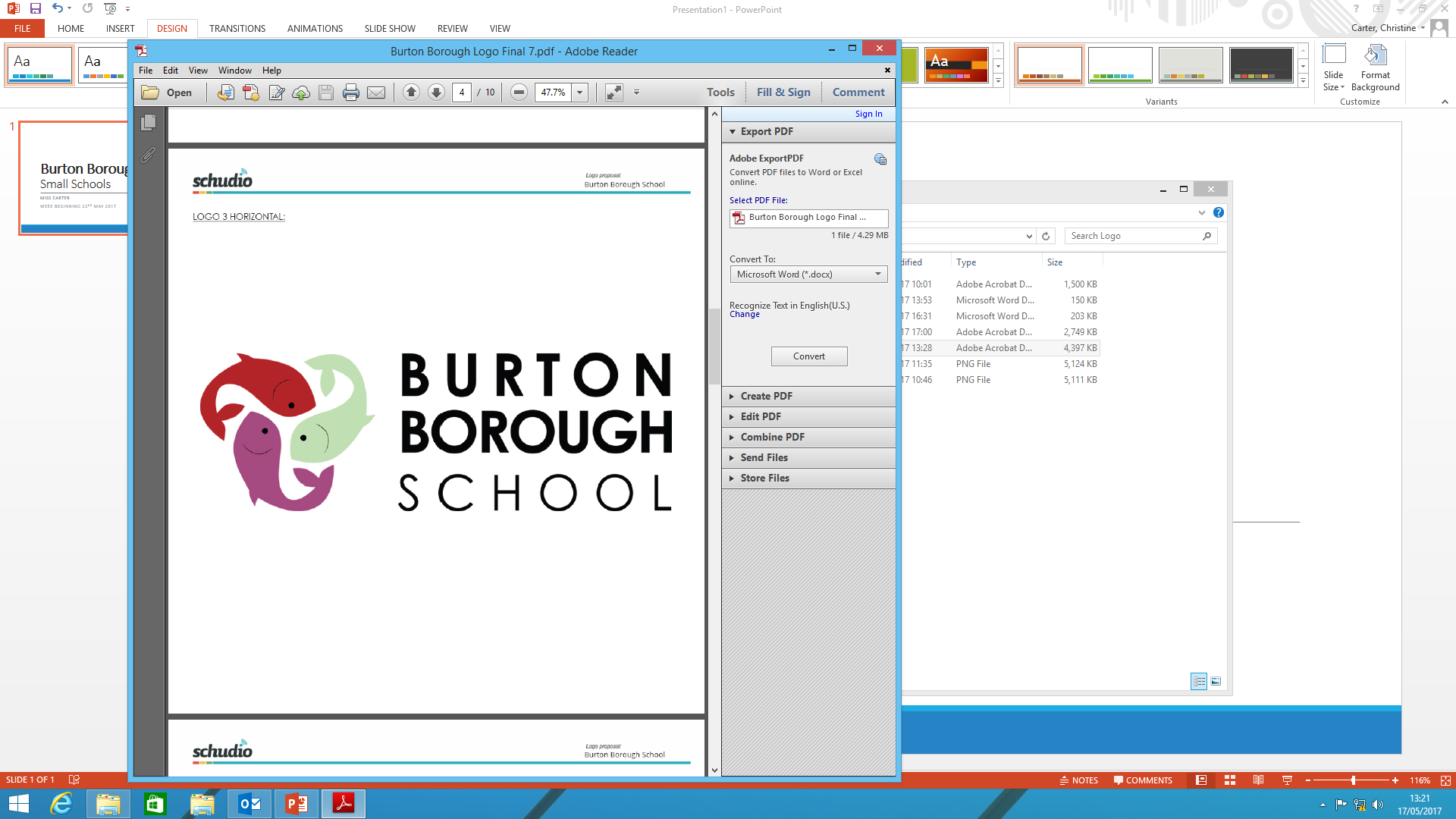 Just a few of the amazing clubs your children will be able to join
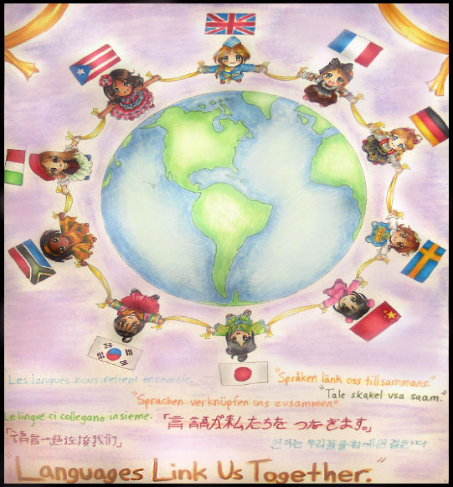 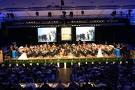 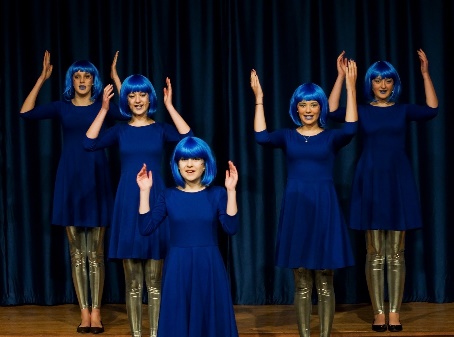 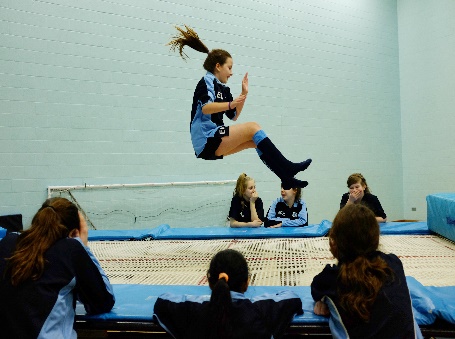 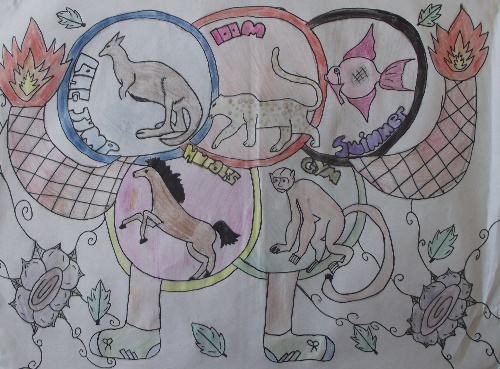 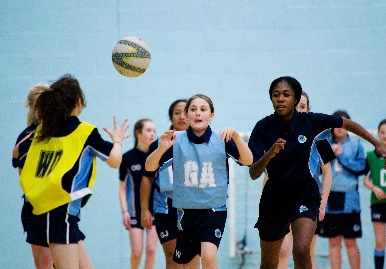 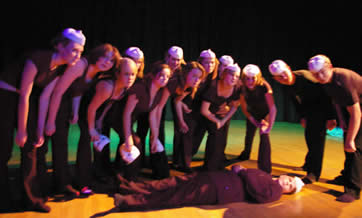 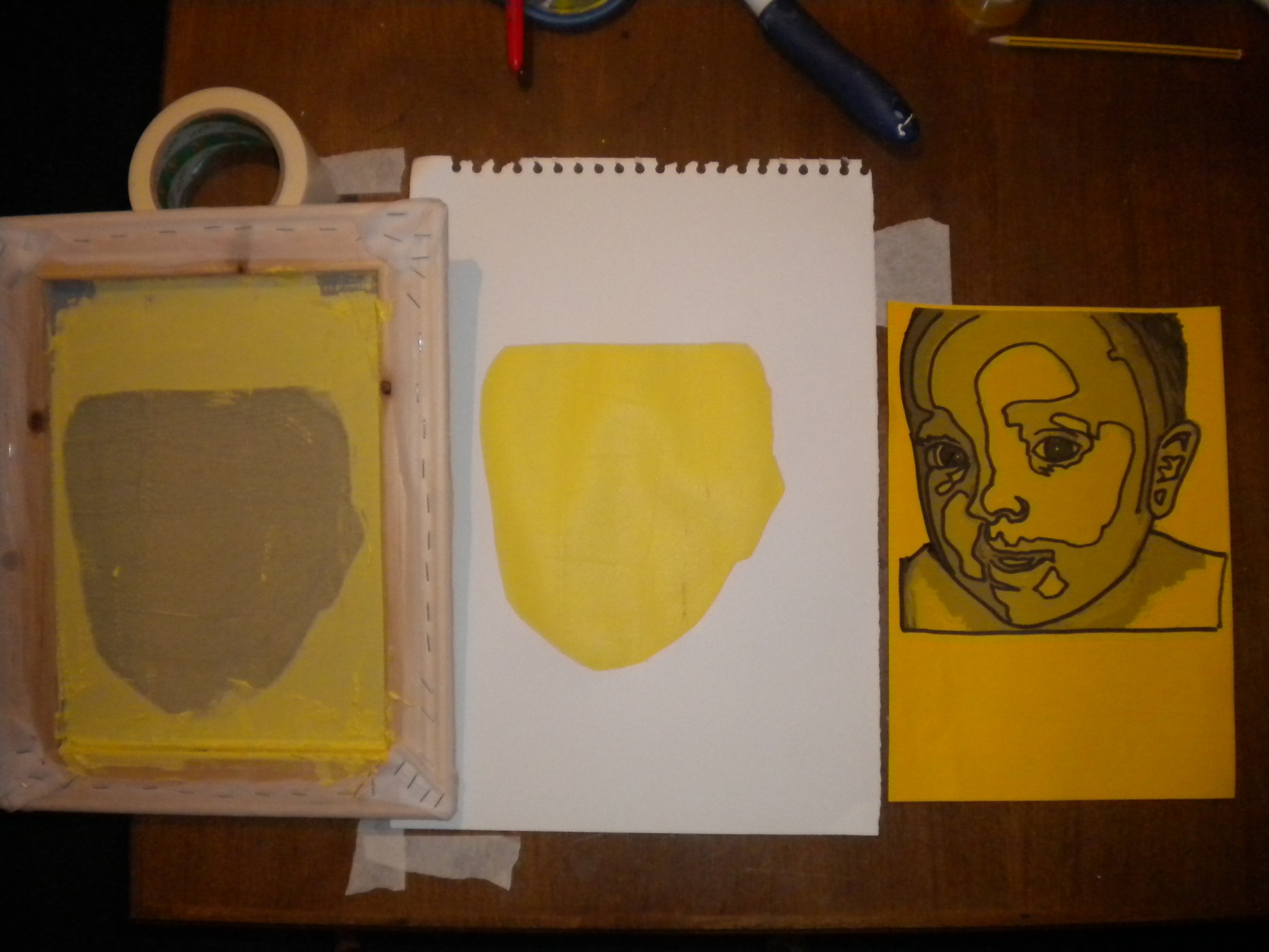 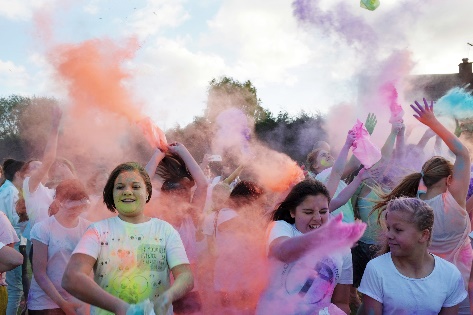 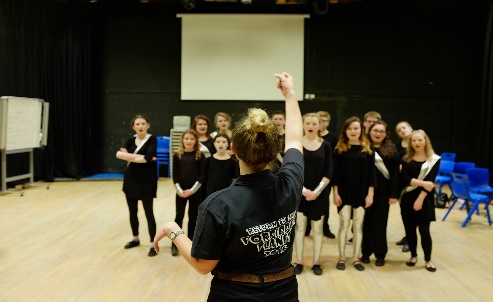 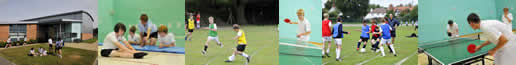 Support available for our SEN and more vulnerable students
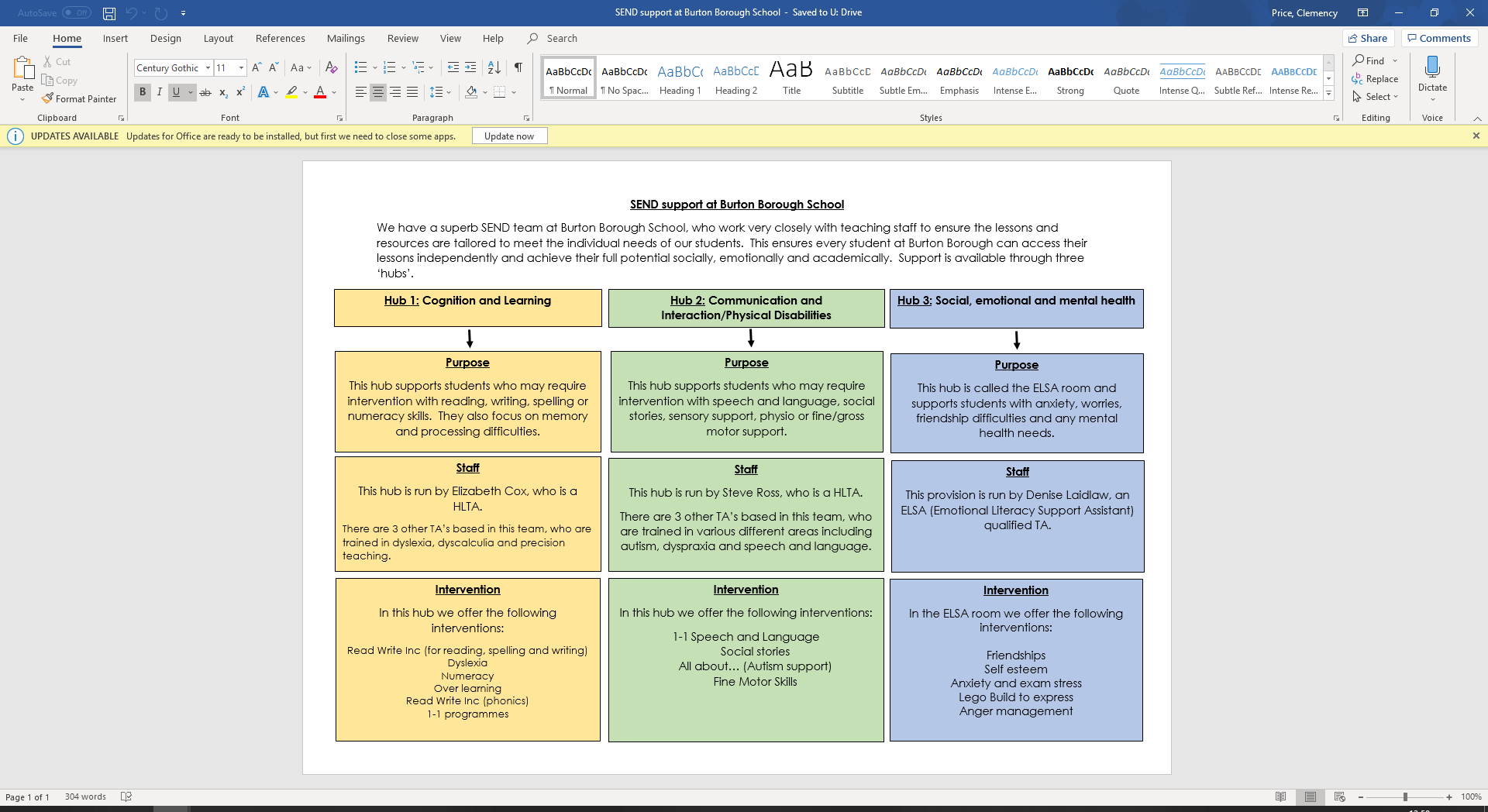 Engage
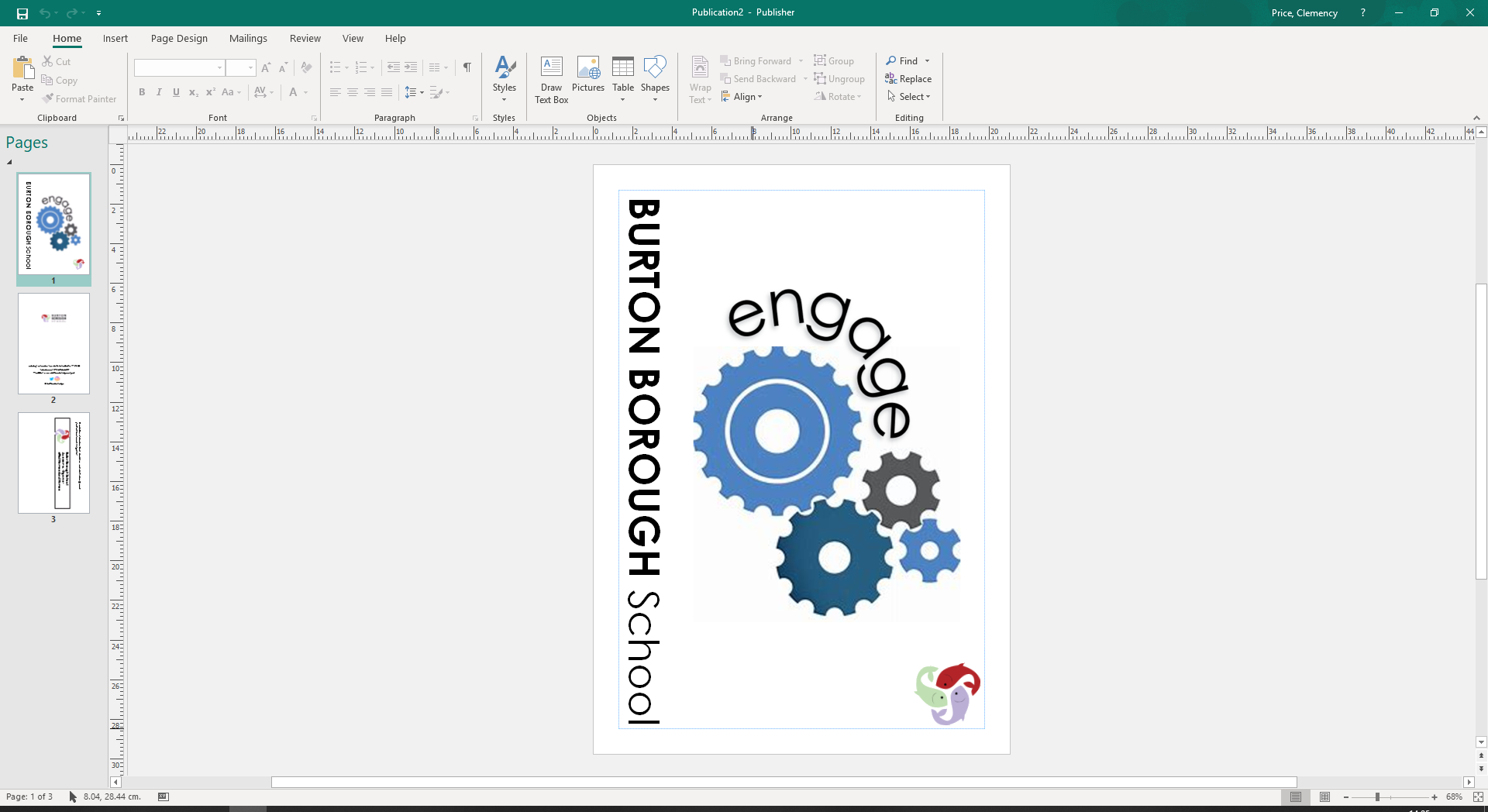 A very bespoke and personalised provision for 
students who are unable to fully access the 
mainstream  classroom.
This may be for cognition and learning needs,
Social, emotional and mental health needs or 
sensory needs.
 Engage is run by Ms Slatcher a specialist teacher and 
Mrs Tarr an experienced HLTA.
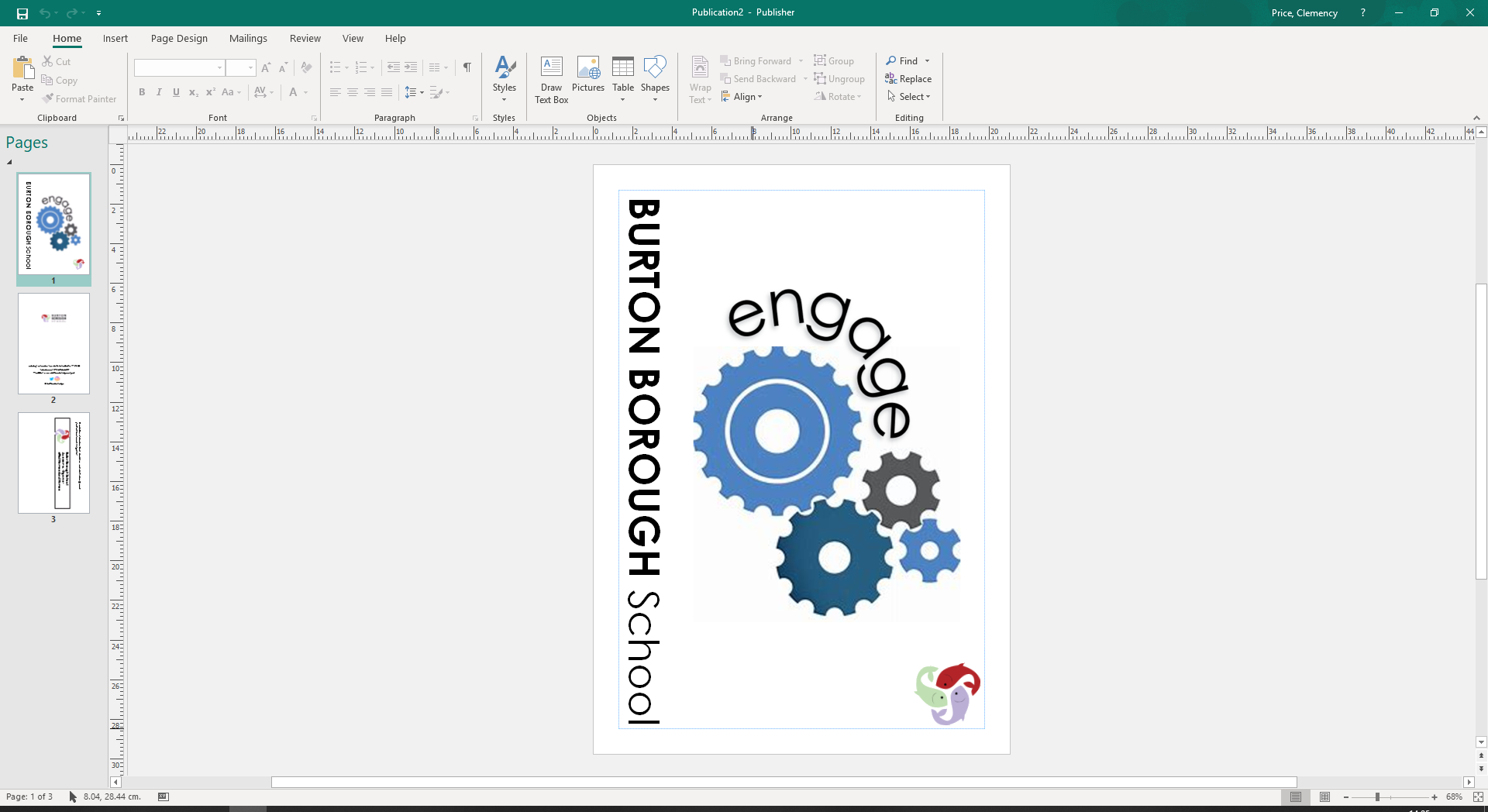 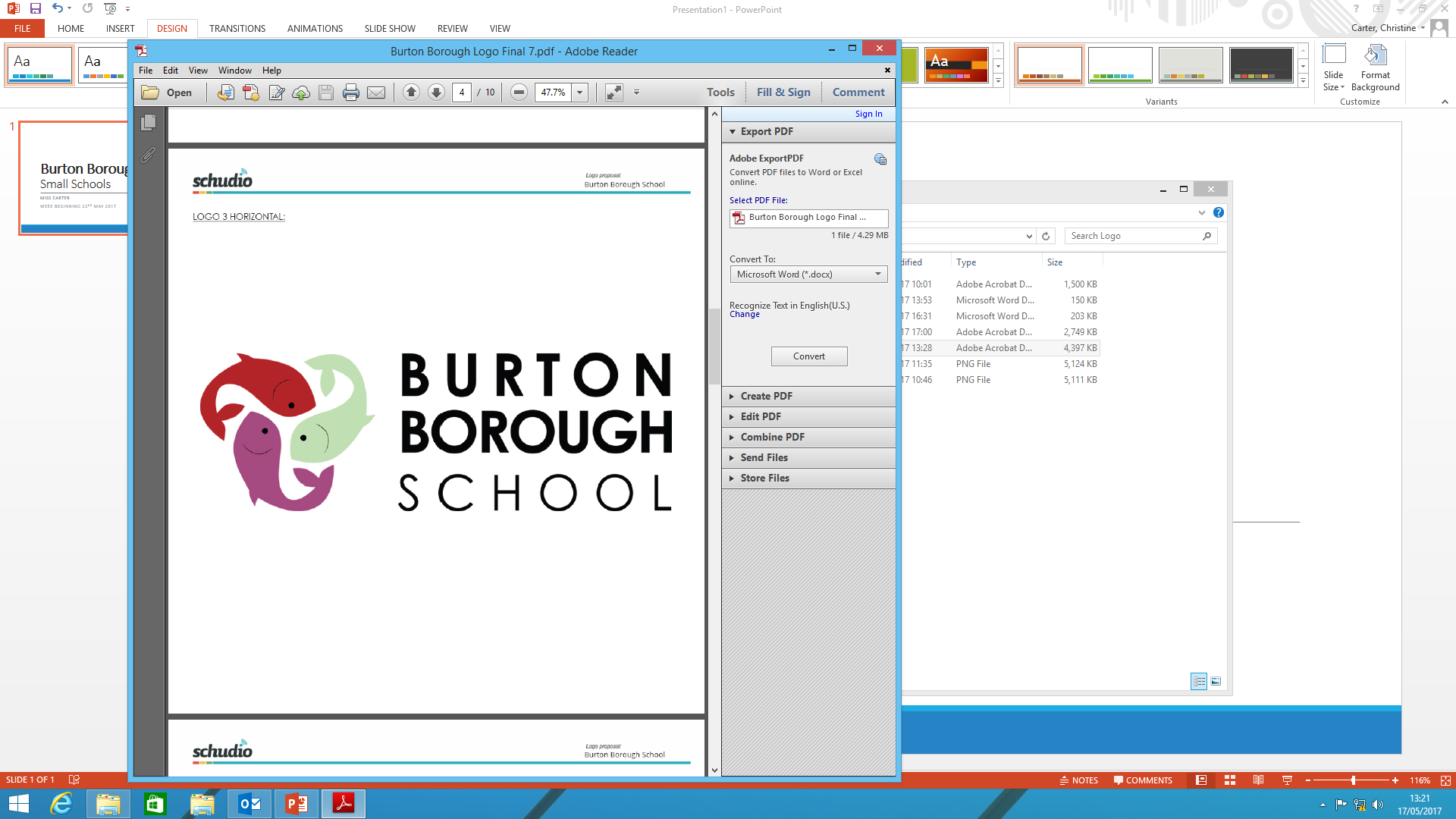 Thank you for taking the time to read through this – we look forward to meeting you all see you in the months ahead.
In the interim if you have any further questions please email main.bbs@taw.org.uk and mark your query Transition